Interacting
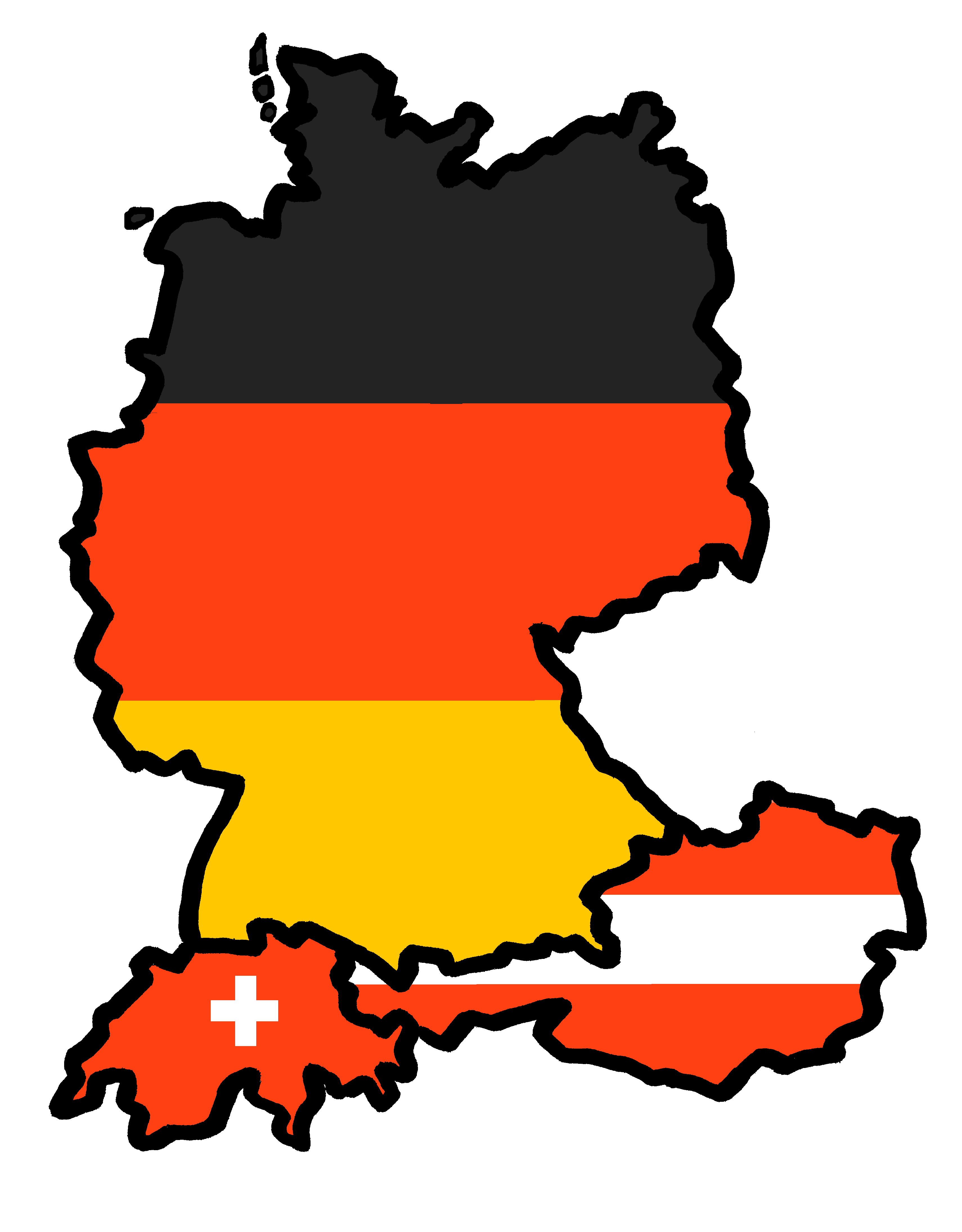 Projekt*: die Schweiz
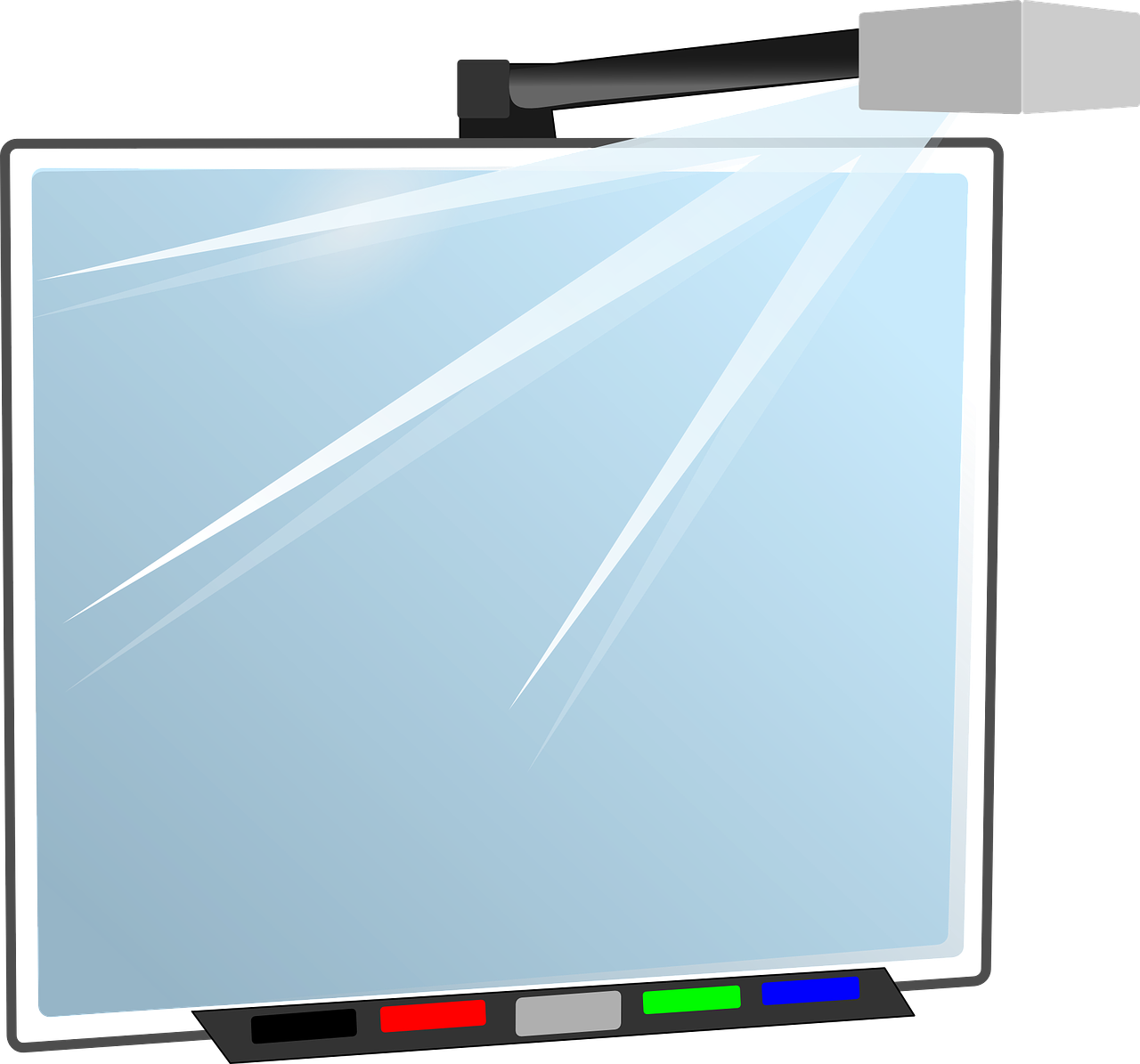 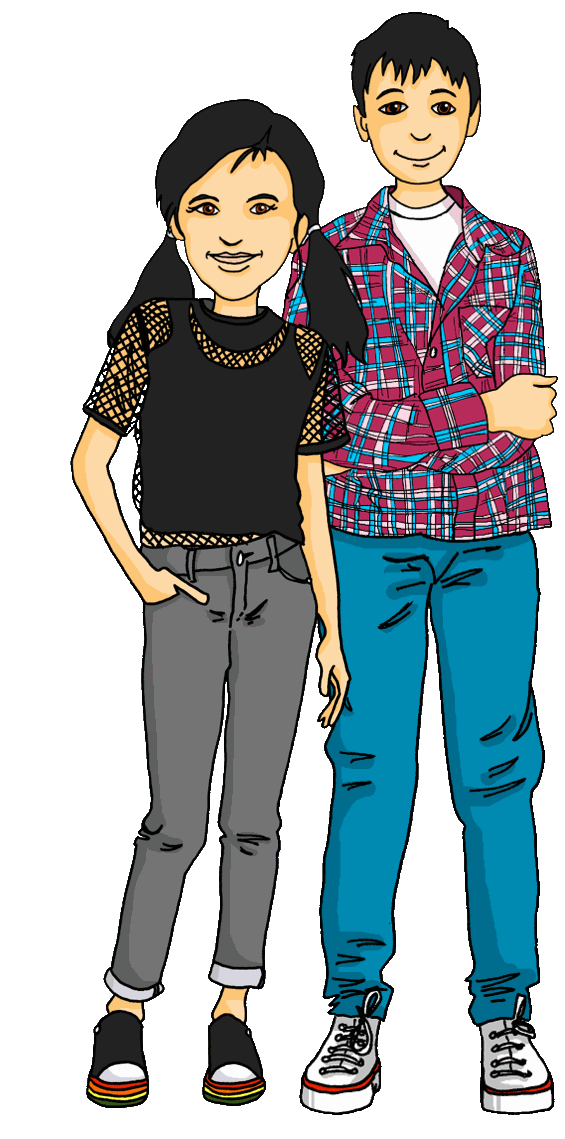 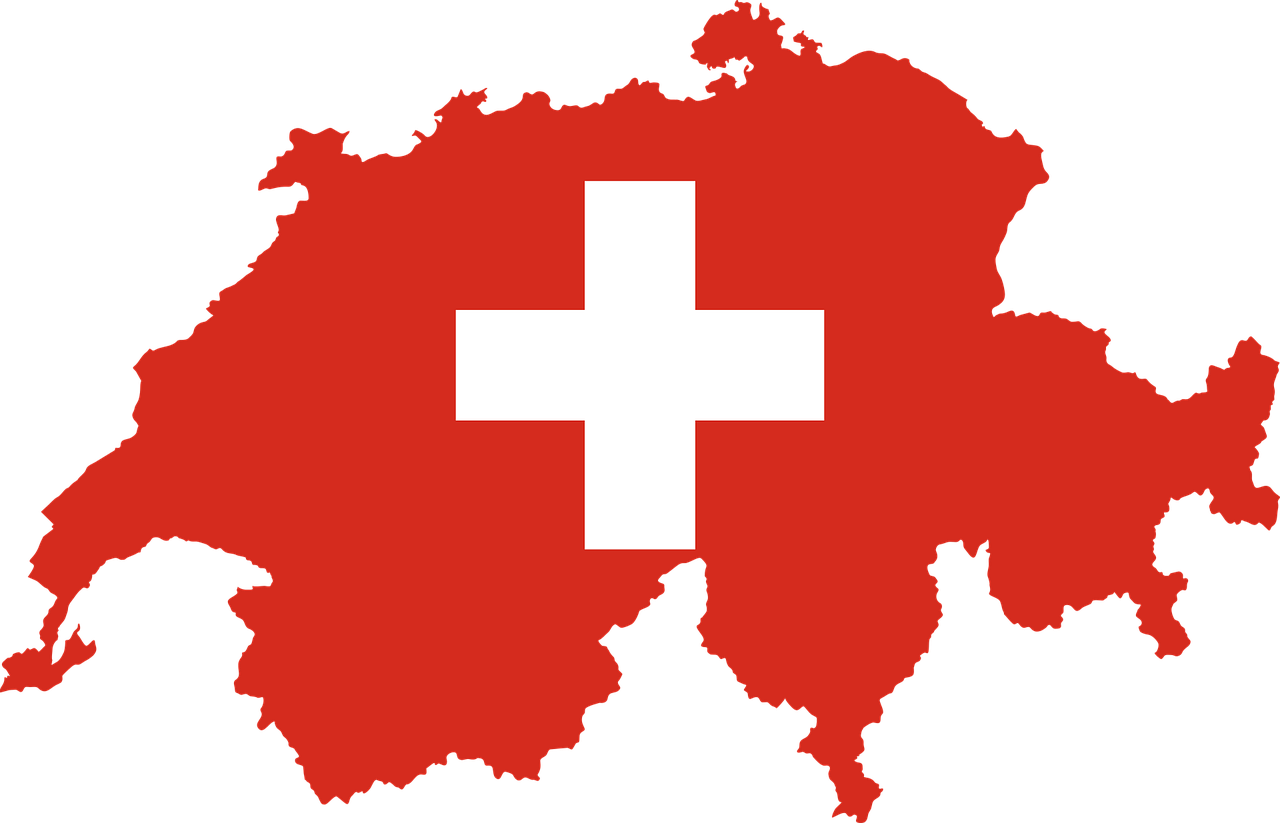 grün
Follow ups 1-5
Term 1 Week 8
[Speaker Notes: Artwork by Steve Clarke. Pronoun pictures from NCELP (www.ncelp.org). All additional pictures selected from Pixabay and are available under a Creative Commons license, no
attribution required.

Phonics:  
revisit [ei] - frei [318] ein [5] klein [114] sein [3] allein [258]
revisit [ie] -  Brief [838] Liebe [844] sie [7] 


Vocabulary: alles [36] alle [36] viele [56] Baum [1013] Blume [2463] Buch [300] Essen1 [323] Fußballspieler [n/a] Haus [147] Käse [4094] Kultur [594] Land2 [134] Satz [432] Schule [359] See [1317] Seen [1317] Song [3373] Sport [945]
Revisit 1: bekommen [212] benutzen [1119] brauchen [179] erklären [238] kennen [216] lernen [288] lieben [701] schreiben [184] schwimmen [1863] singen [1063] spielen [205] Geld [235] dieser, diese, dieses [24] 
Jones, R.L & Tschirner, E. (2019). A frequency dictionary of German: Core vocabulary for learners. London: Routledge.

The frequency rankings for words that occur in this PowerPoint which have been previously introduced in these resources are given in the SOW and in the resources that first
introduced and formally re-visited those words. 
For any other words that occur incidentally in this PowerPoint, frequency rankings will be provided in the notes field wherever possible.

Remember that at the start of the course (first three lessons of Rot/Gelb) pupils learnt language (for greetings and register taking) that can still be part of the lesson routines in upper KS2 (Blau/Grün).  They are not re-taught, as we anticipate that teachers have built these in from early in lower KS2.]
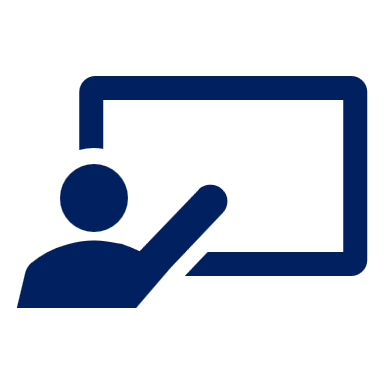 Follow up 1a
Put capitals on the nouns, then sort into [ei] and [ie].
Word snake!
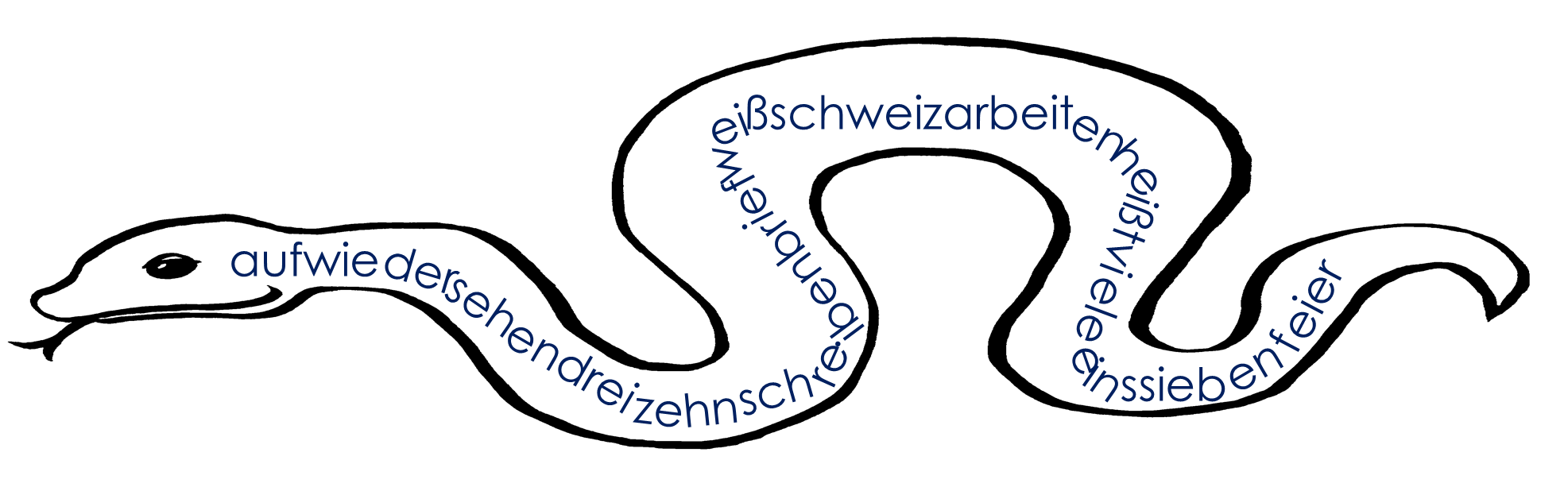 Vokabeln
Wörter
[ei]
[ie]
dreizehn
Auf Wiedersehen
schreiben
Auf Wiedersehen
Brief
arbeiten
weiß
viele
heißt
dreizehn
Schweiz
sieben
schreiben
viele
arbeiten
Brief
eins
heißt
eins
sieben
weiß
Feier
Schweiz
Feier
[Speaker Notes: Slide 1 of 2 
Timing: 5 minutes

Aim: to differentiate between [ei] and [ie] 

Procedure:1. Pairwork. One pupil turns away from board to listen, the other pupil reads out the words. 
2. Pupil who listens says for each word whether they hear [ei] or [ie]. 
3. More challenging version: Pupil who listens transcribes the full word. 
4. Click through solutions with all pupils facing the front again – first reveal the words, then the [ei] /[ie] sorting.
5. On next slide, pupils swap roles. 
 
Note: if desired, teachers can click on the darker green text boxes to hear each word pronounced.]
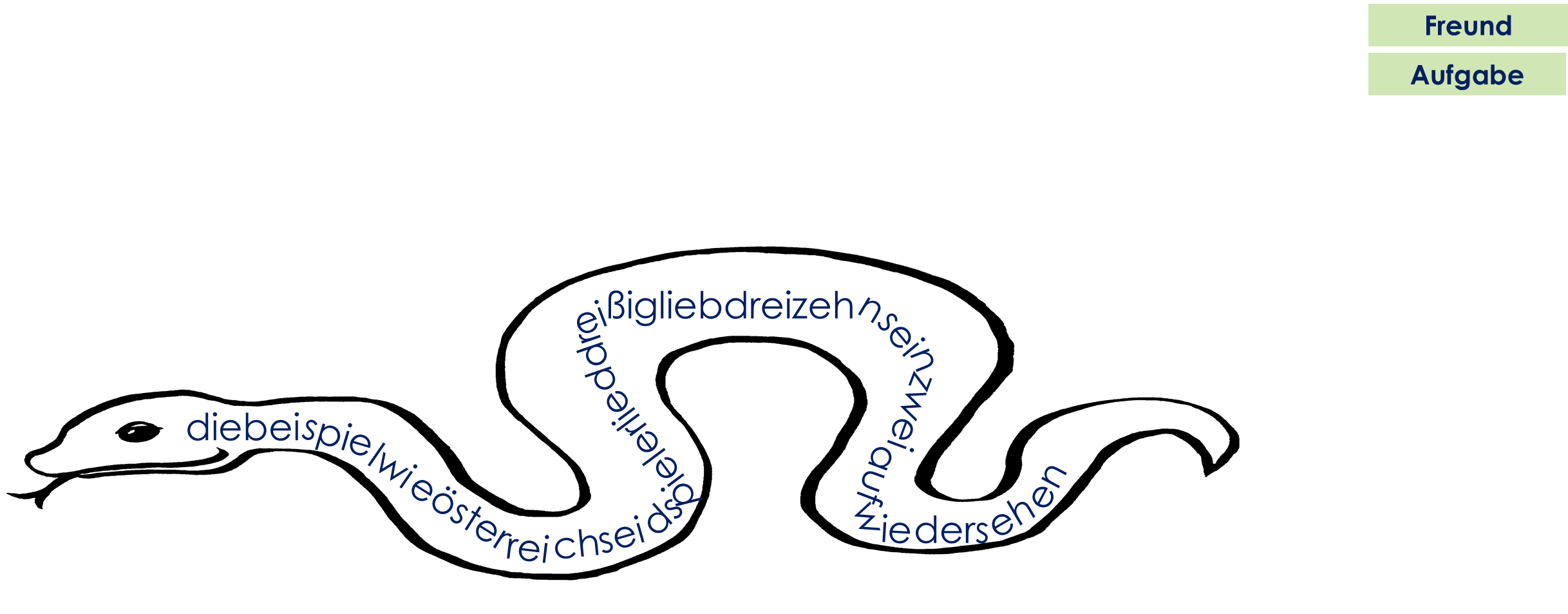 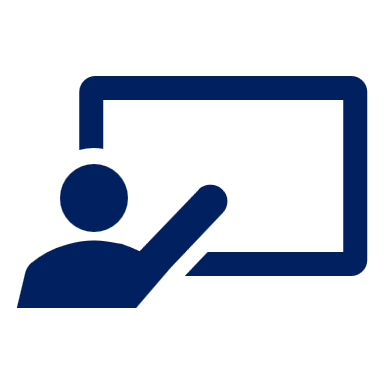 Follow up 1b
Word snake!
Put capitals on the nouns, then sort into [ei] and [ie].
Vokabeln
Wörter
[ei]
[ie]
Beispiel
die
Lied
die
Österreich
Beispiel
dreißig
Beispiel
seid
wie
wie
lieb
dreißig
Spieler
Östereich
dreizehn
dreizehn
Lied
sein
seid
sein
lieb
Auf Wiedersehen!
zwei
Spieler
zwei
Auf Wiedersehen
[Speaker Notes: 2/2
Pupils swap roles

Note: if desired, teachers can click on the darker green text boxes to hear each word pronounced.]
Words for ‘a’ (ein, eine, ein)
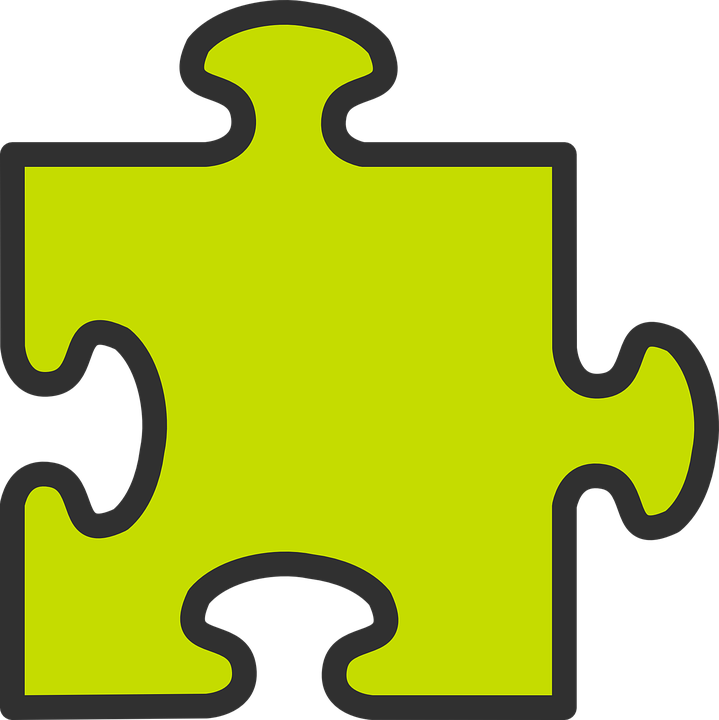 After haben and most other verbs, the words for ‘a’ are:
neuter
masculine
feminine
ein Haus
eine Blume
einen Baum
Wir haben
a house
a flower
a tree
We have
einen Fußball spieler
ein Schwimmbad
eine Farbe
Ihr liebt
a colour
You love
a swimming pool
a football player
ein Buch
eine Antwort
einen Song
Sie schreiben
They write
a song
a book
an answer
[Speaker Notes: Timing: 2 minutes 

Aim: to revise the indefinite singular articles after ‘haben’ (and most other verbs) 
Procedure:
Click through the animations to present the new information.
Elicit English translation for the German examples provided.]
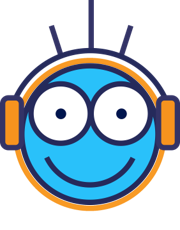 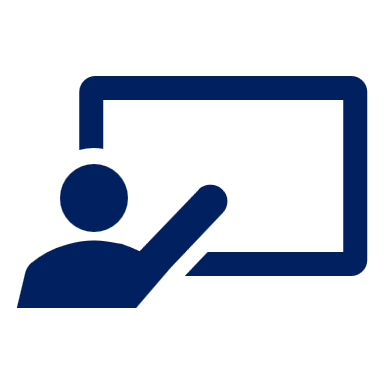 Follow up 2
B Welches Bild ist richtig? Schreib A/B oder das Wort.
Hör zu.
A Welches Wort ist das? Und auf Englisch?
A        B
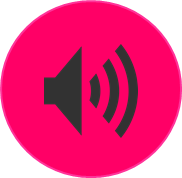 B.
lots of countries
Baum
1 Ich habe einen…
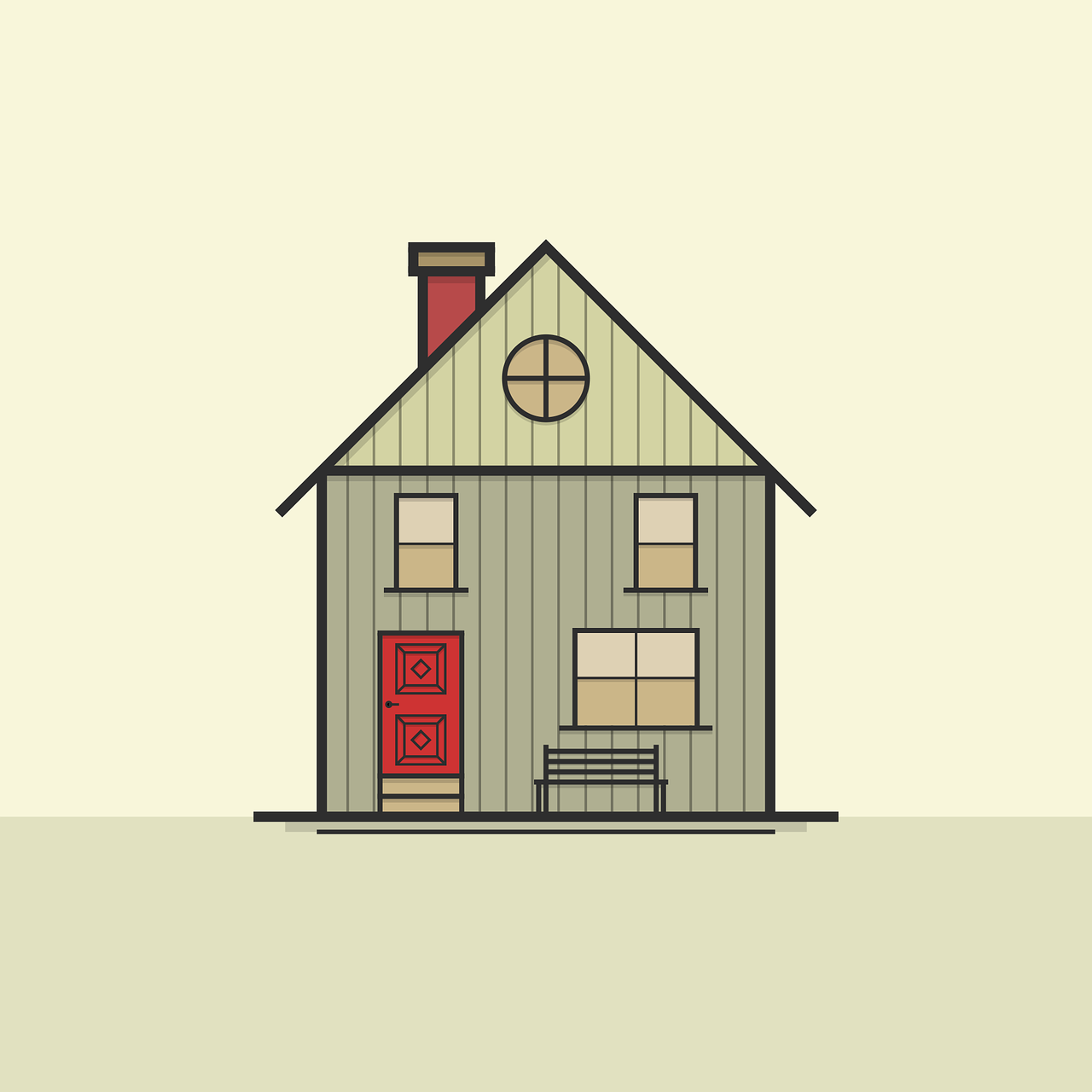 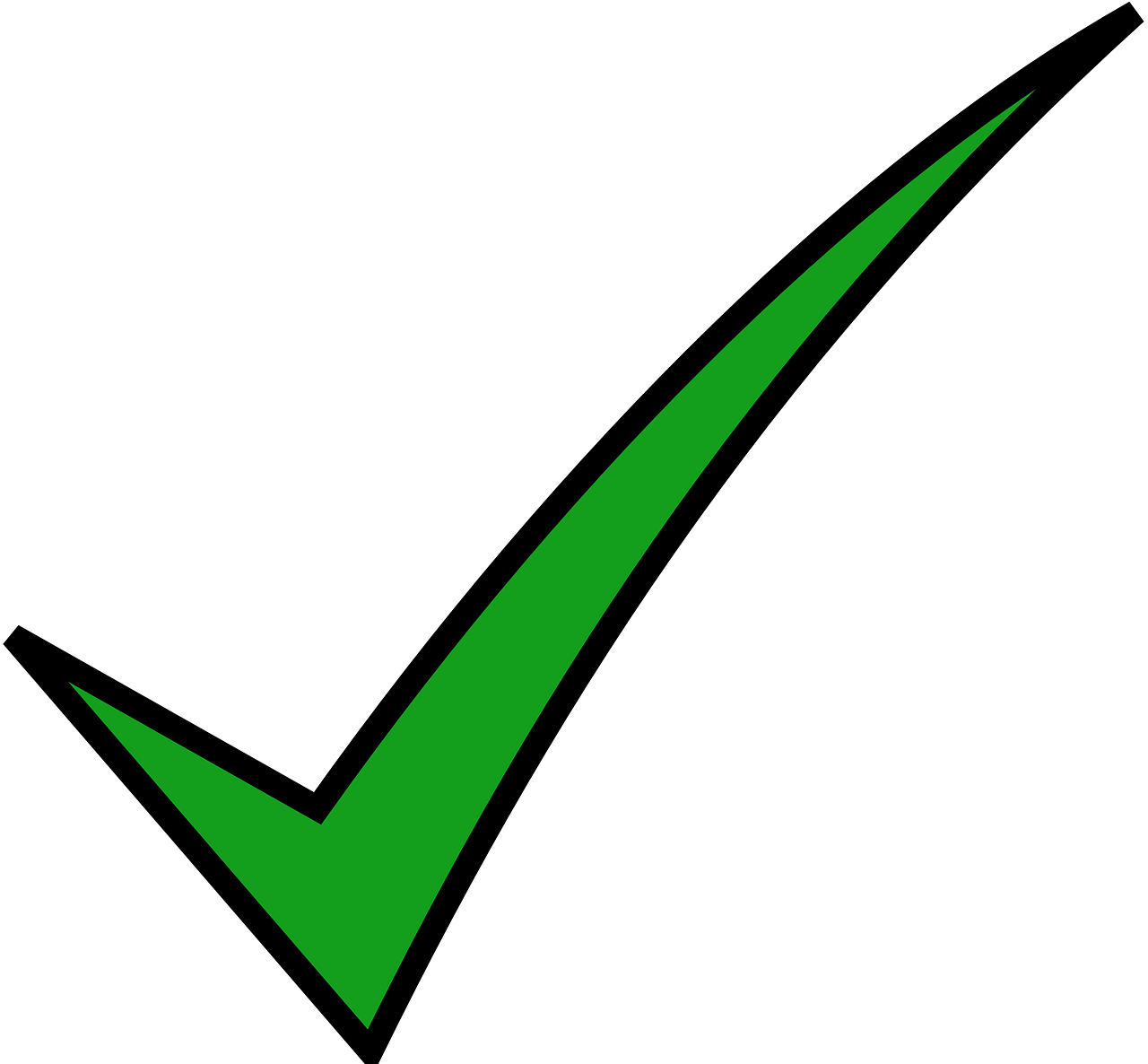 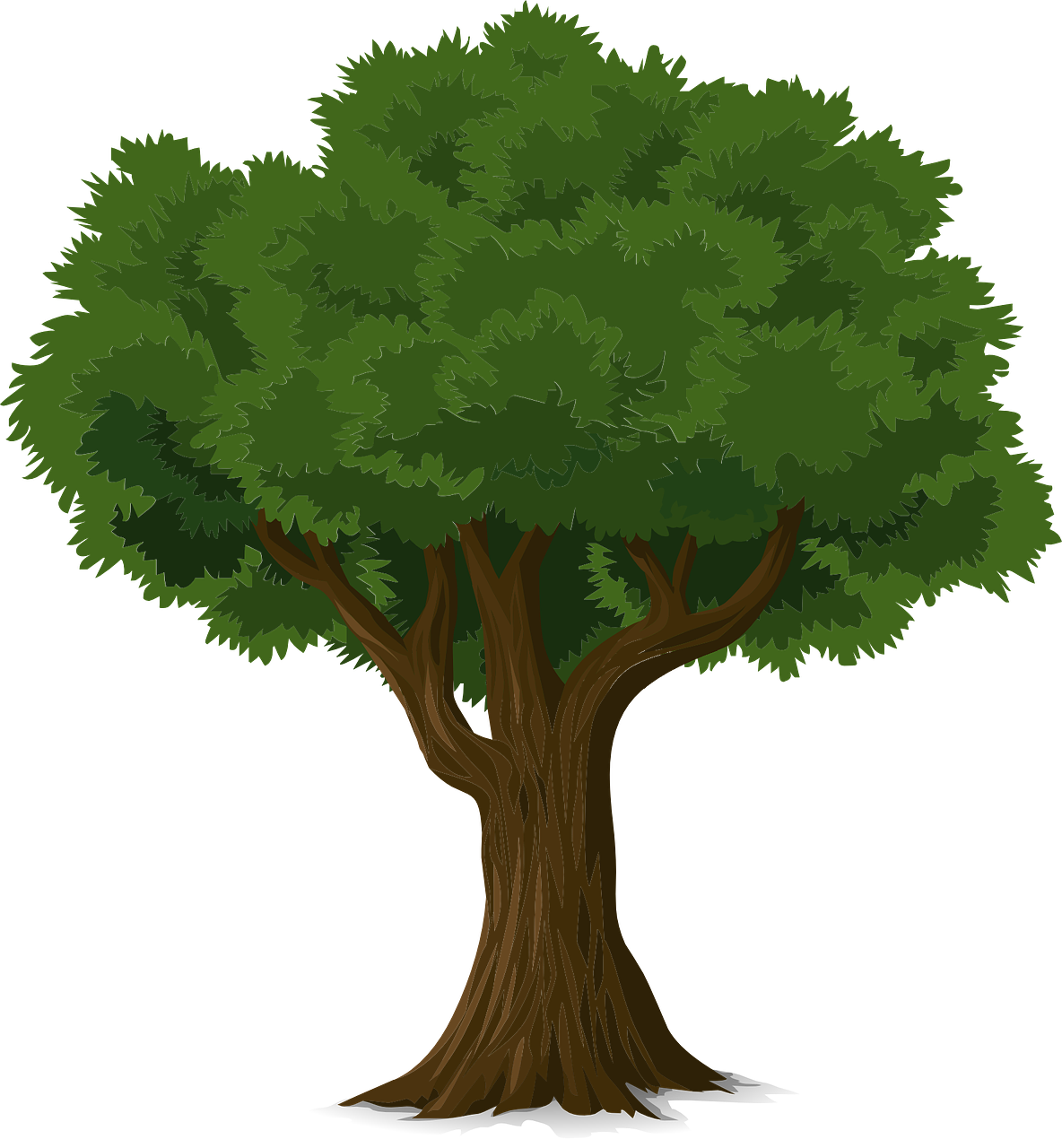 hören
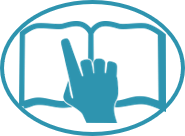 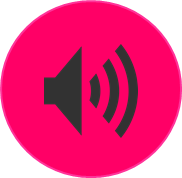 lots of flowers
Buch.
1
2 Ich habe ein…
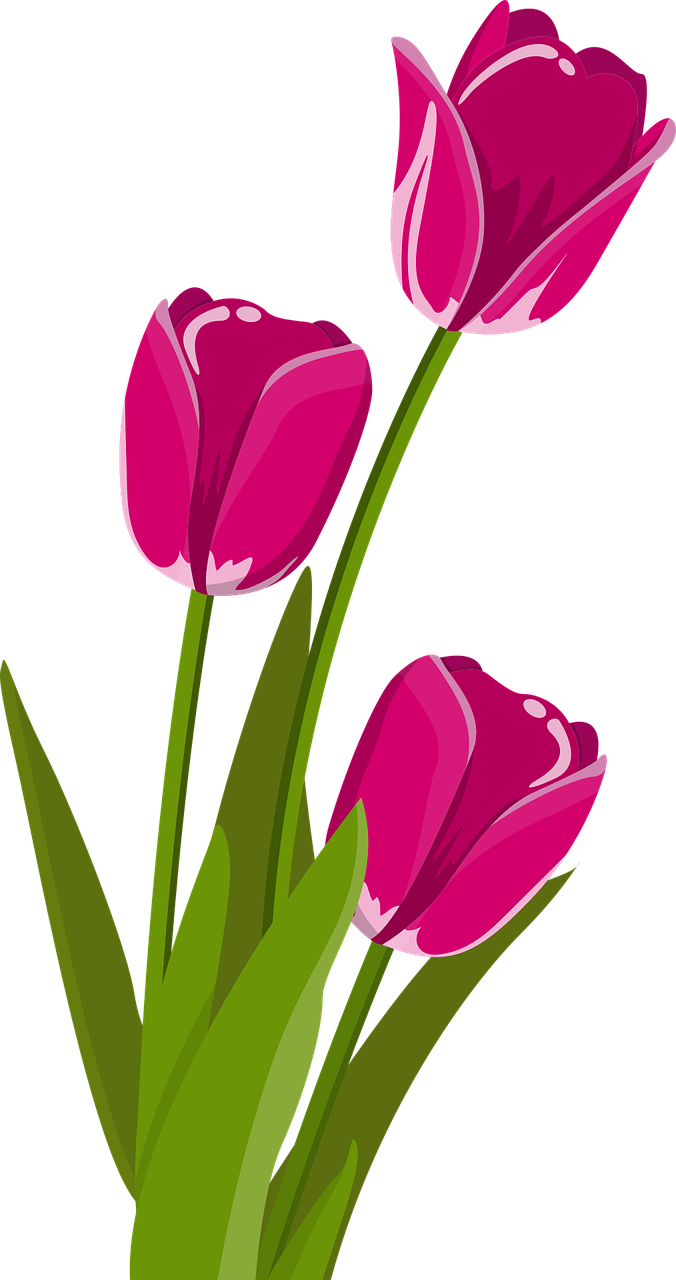 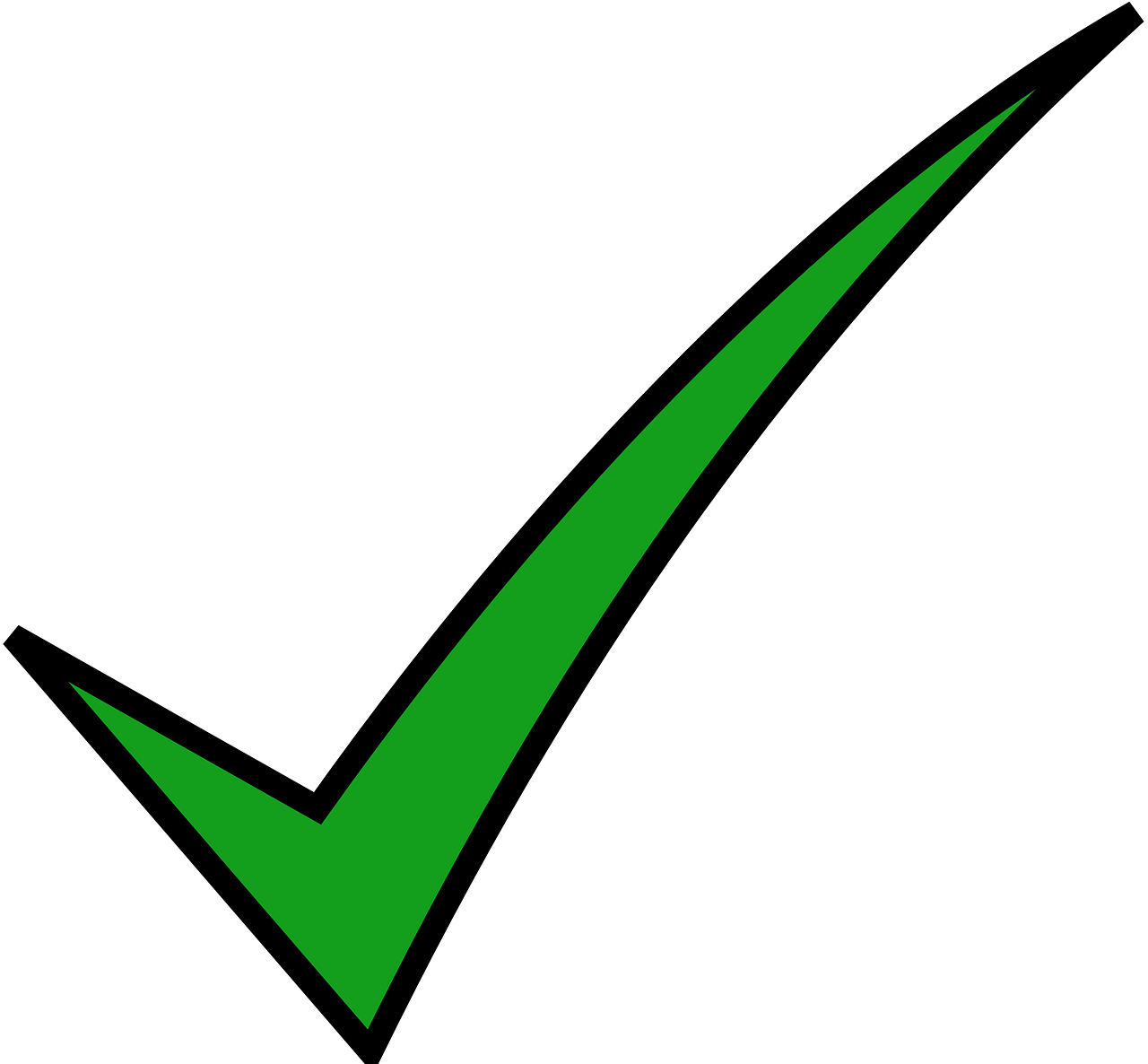 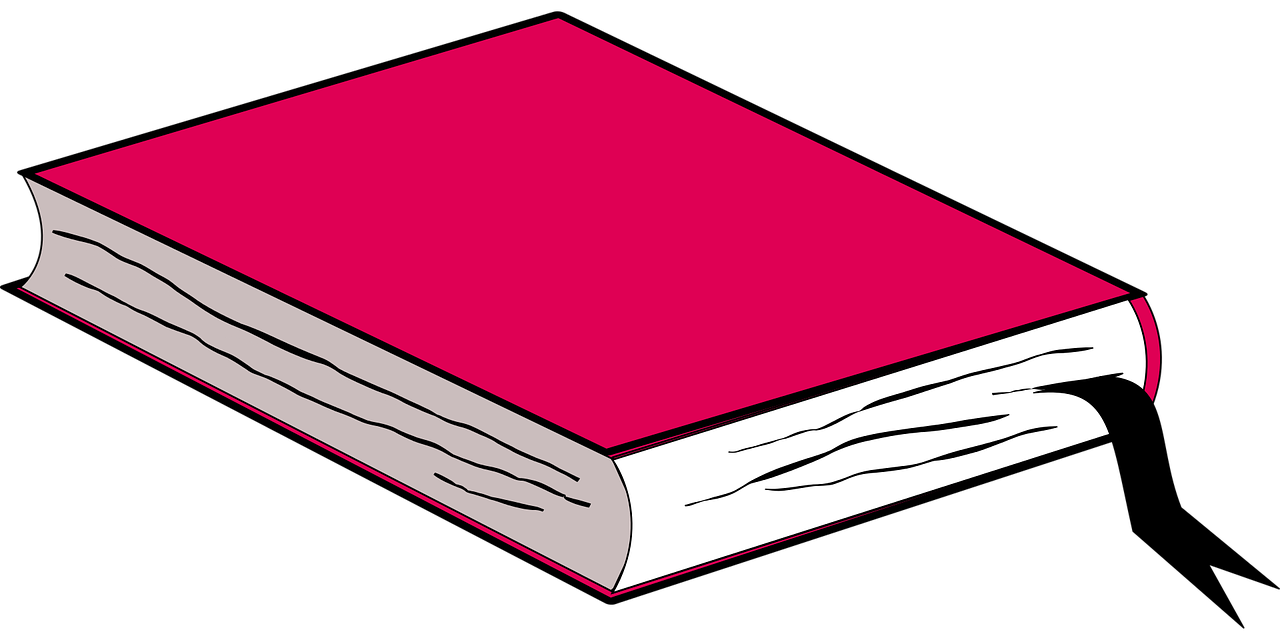 lesen
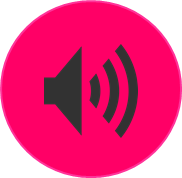 one lake
2
Schule
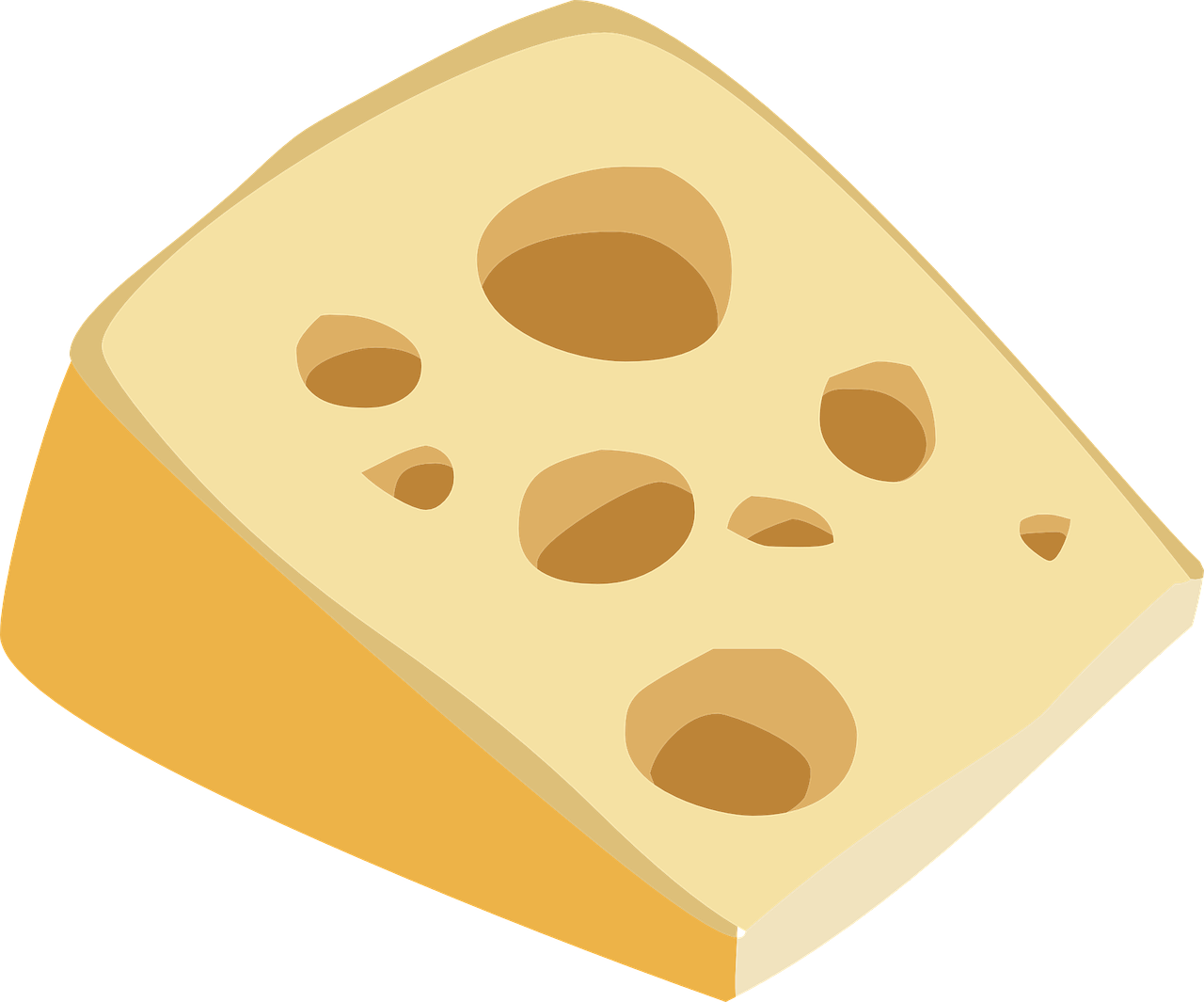 3 Ich habe eine…
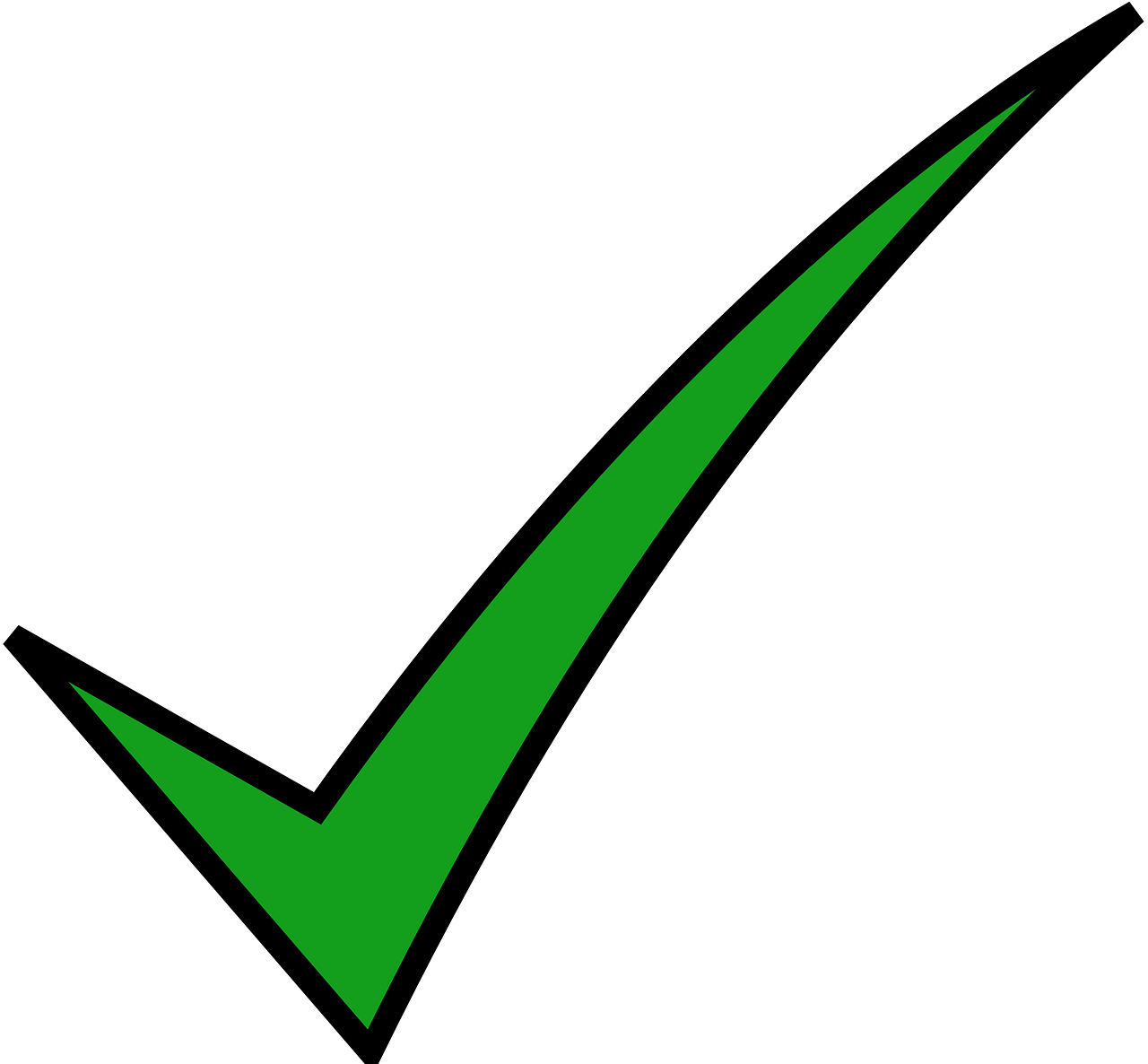 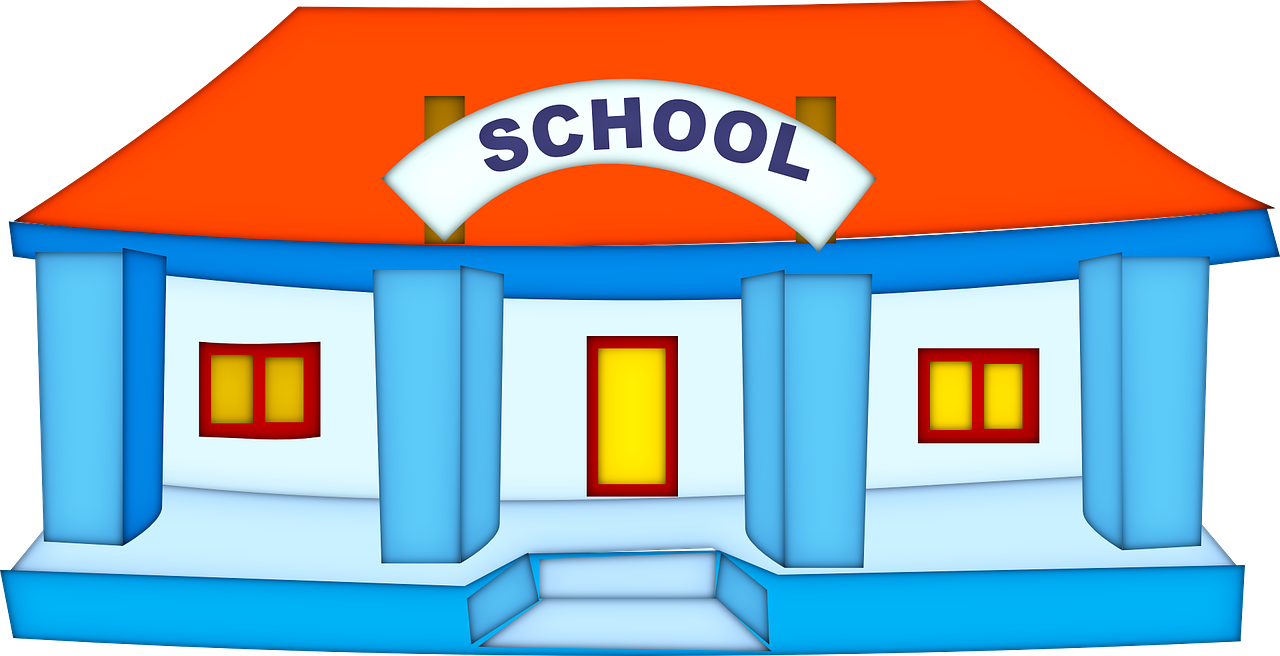 one book
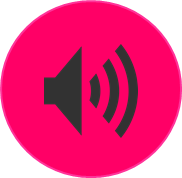 3
See.
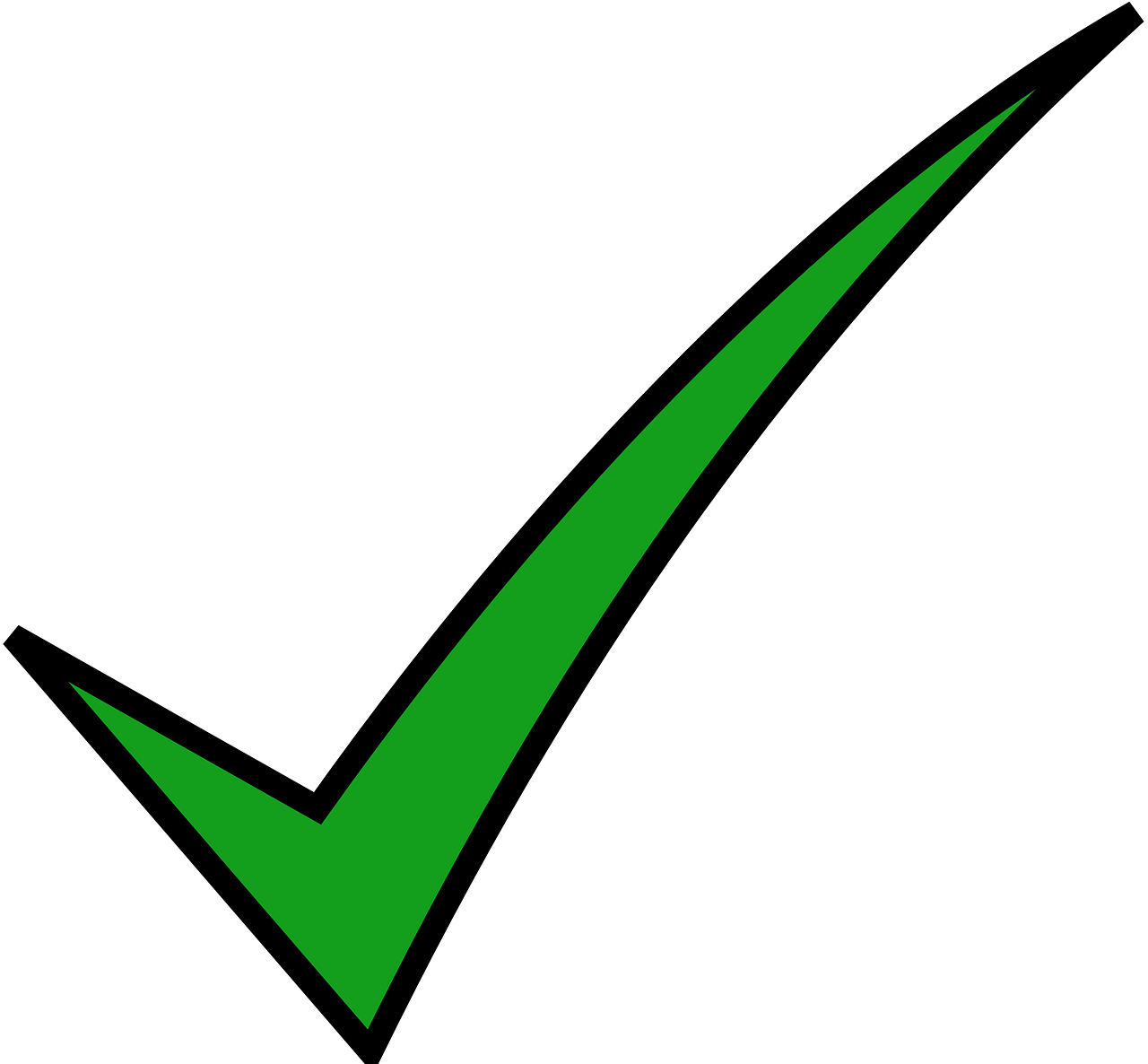 4 Ich habe einen…
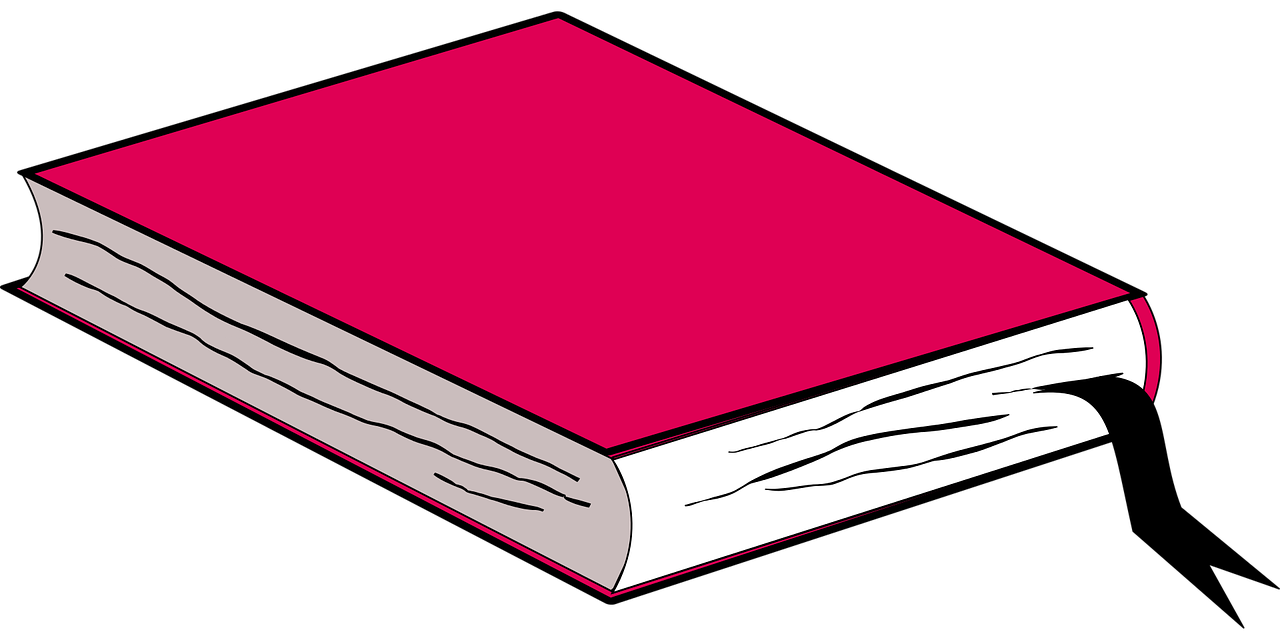 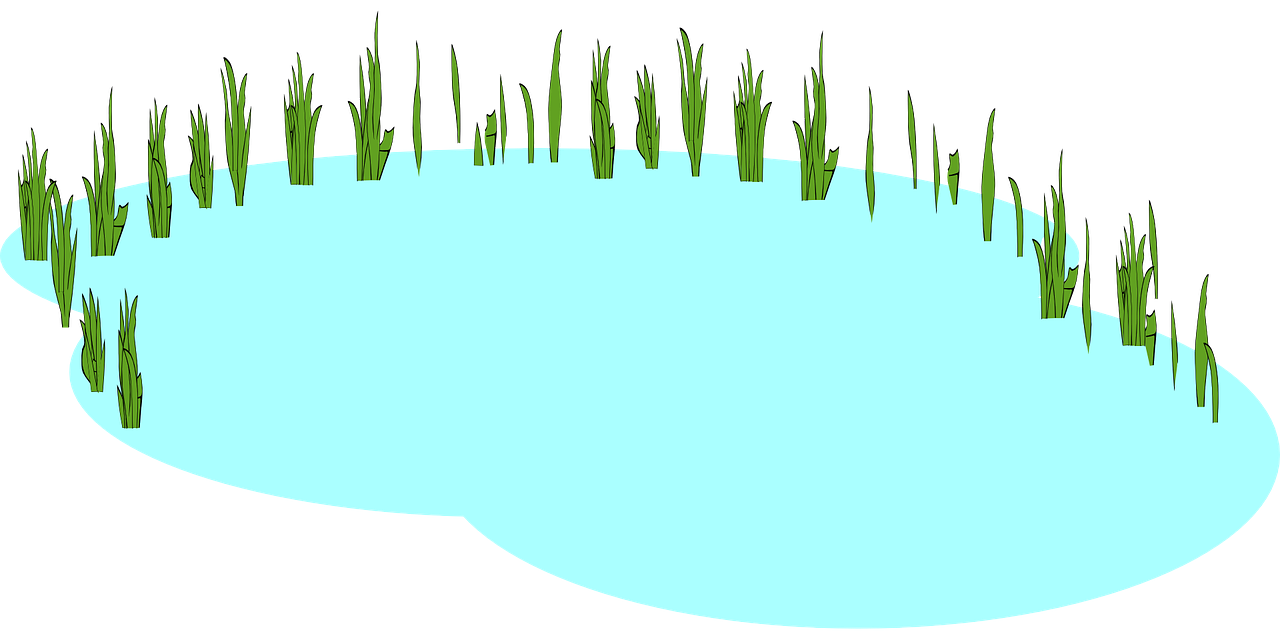 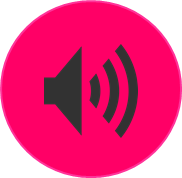 lots of songs
4
Song.
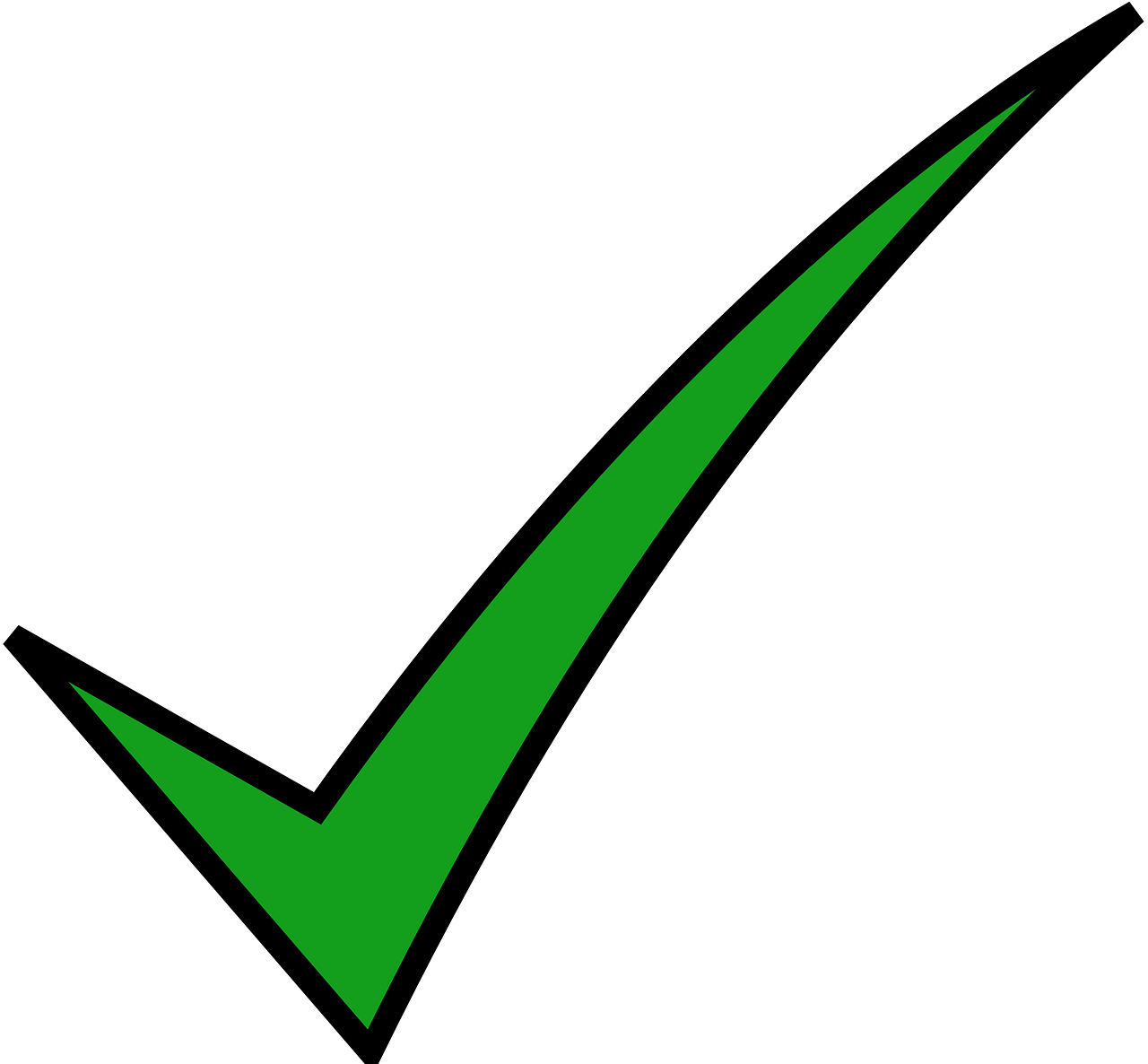 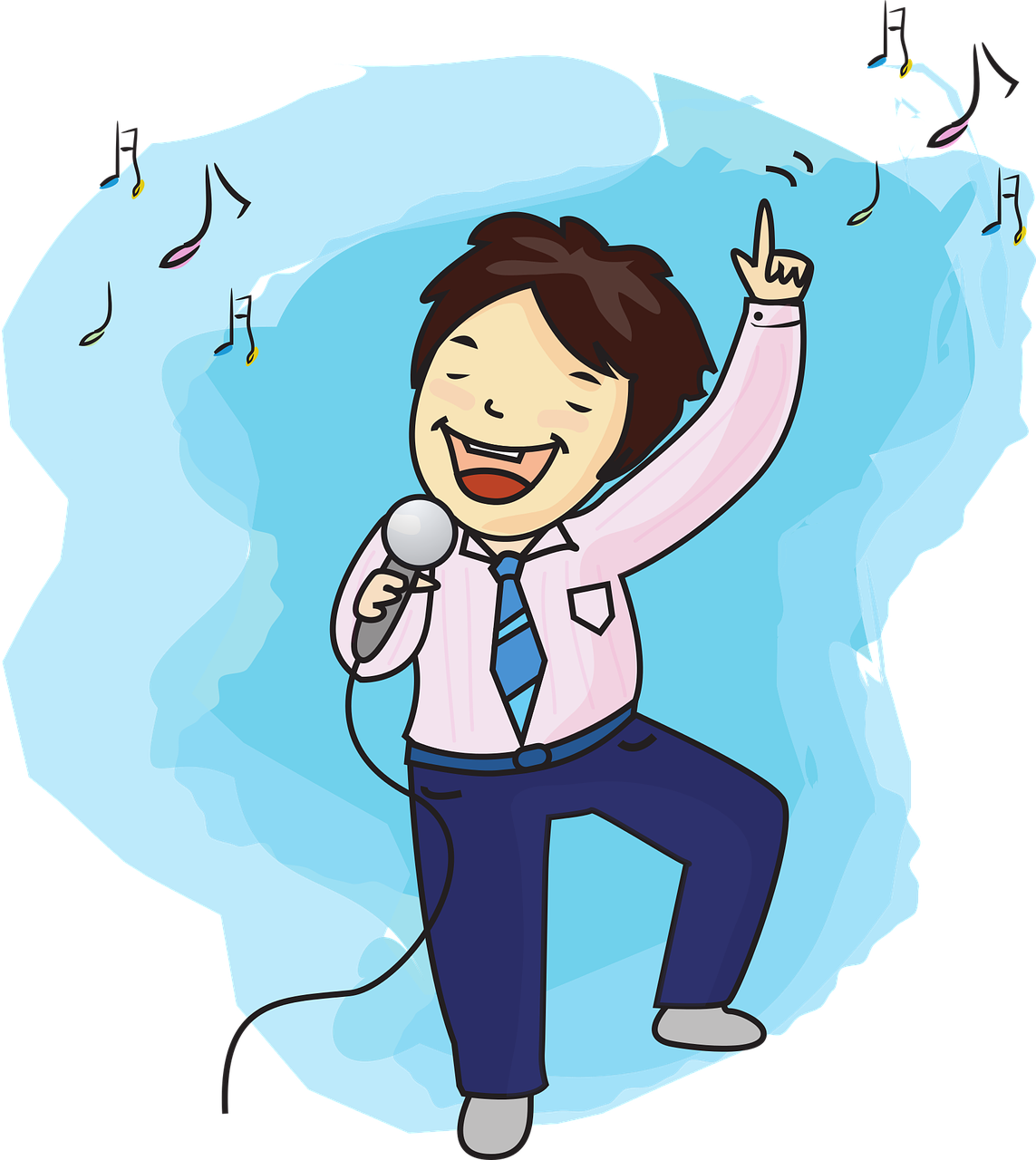 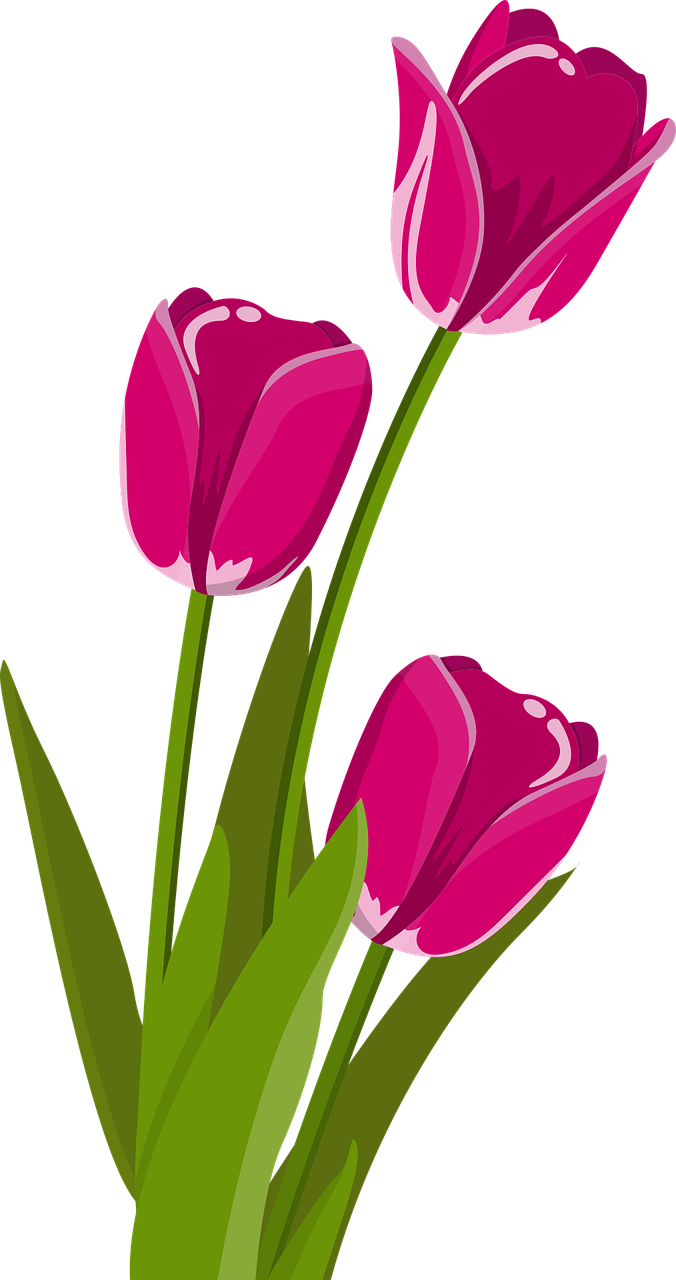 5 Ich habe einen…
lots of houses
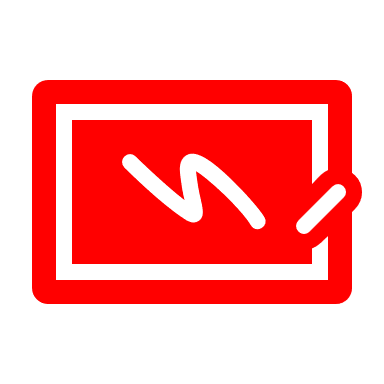 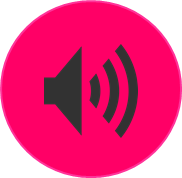 5
schreiben
[Speaker Notes: Timing: 5 minutes
Aim: to practise aural comprehension of the difference between one and many, to identify correct written indefinite article forms depending on gender of the noun.

Procedure:
Listening: Click on loudspeaker icon to listen. 
Pupils circle the correct word (singular or plural) (if they have the sheet printed). If not, they can use numbers 1 and 2.
Click for answer. 
Elicit English translation, click to bring up translation. 
Reading:
5. Click for instructions.
6. Click for first item. Pupils decide based on gender of the noun which picture is the correct one. Elicit the answer.
7. Click for answer tick. Elicit the word – for a more challenging version, pupils can write down the correct word.
8. Click to bring up the written version of the correct word. 
9. Continue for items 2-5. 


Transcript:Beispiel: Wir haben viele [Länder]. 
Wir lieben viele [Blumen].
Wir kennen einen [See].
Wir schreiben ein [Buch].
Wir singen viele [Songs].
Wir brauchen viele [Häuser].]

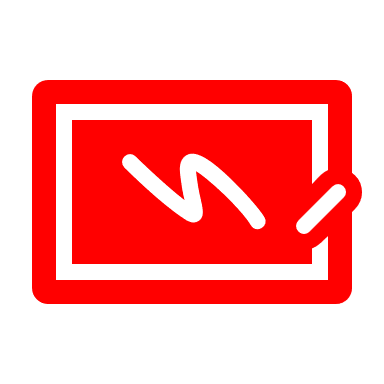 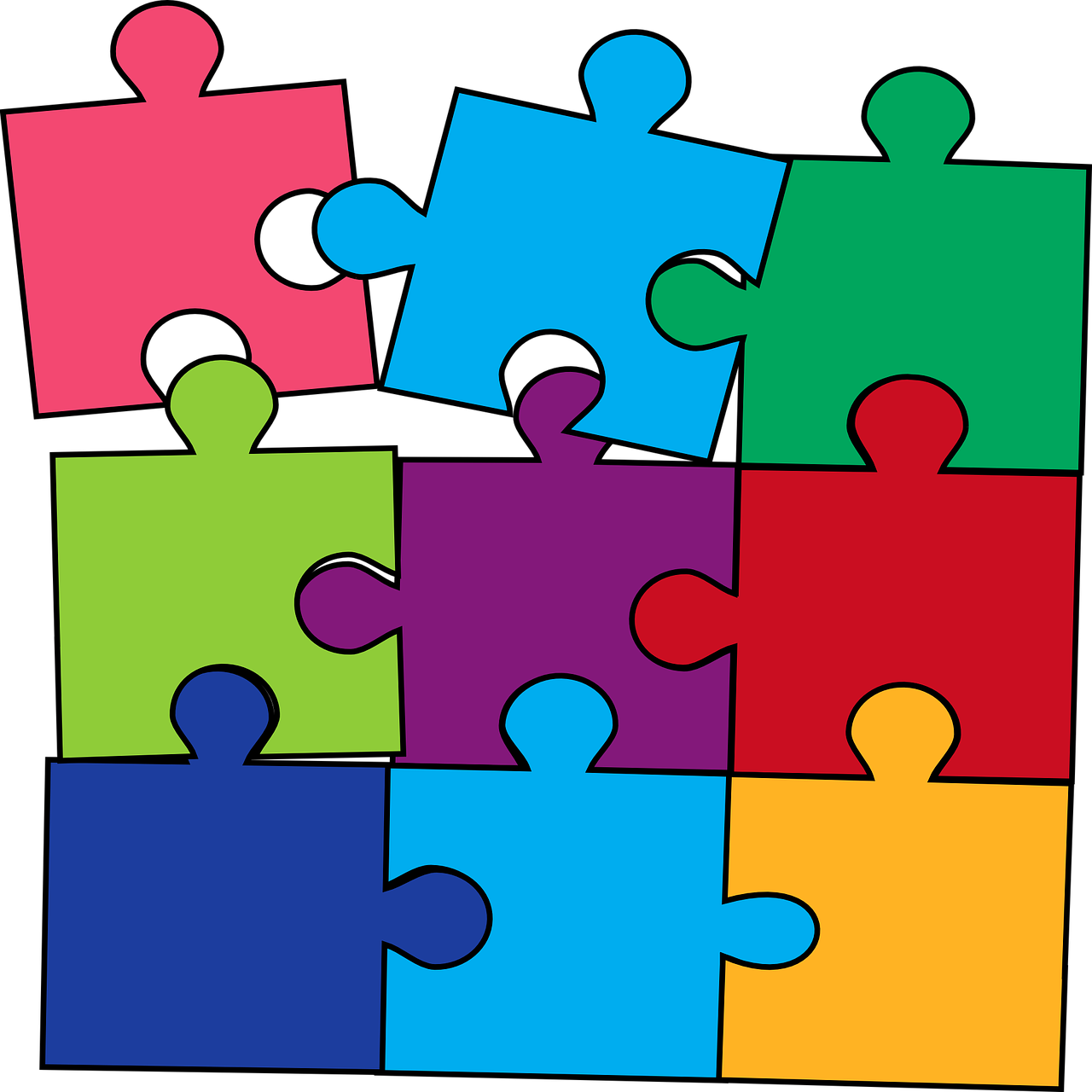 Follow up 3
Schreib die Wörter auf Deutsch und auf Englisch.
schreiben
wir  machen
Hello,
a
presentation:
alles
hat  viel
a lot of   culture
many
Alle
languages
viel Land
lots of lakes
All  the
Essen
Käse!
viel
[Speaker Notes: Timing: 5-10 minutes
Aim: to practise written production of the plural forms of haben, viel, viele, alle and alles. 
This is a jigsaw translation task.

Procedure:
Students write the missing words in both German and English to complete the sentences.
Teacher clicks to provide the written answers and/or clicks the audio buttons to hear the full German sentences.

Differentiation:1. For a different challenge (i.e. to practise spelling rather than full written recall of the missing German words), the task could be completed as a transcription task initially, by listening to the full sentences and writing the words.
2. Then pupils could complete the English part of the jigsaw.]
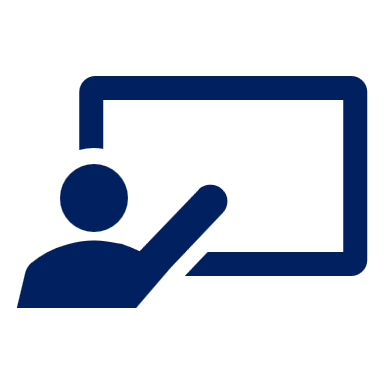 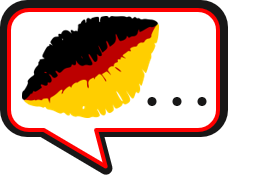 Follow up 4
Rede mit deinem Partner/deiner Partnerin.
sprechen
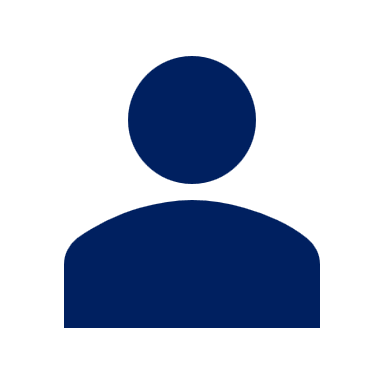 Beispiel:
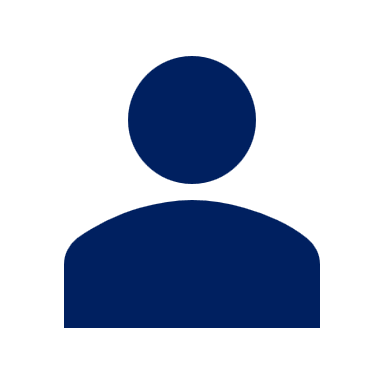 B
A
Wir haben viele…
Seen

We have lots of lakes.
[Speaker Notes: Example slide. 
Timing: 5 minutes (two slides)

Aim: to practise viel/ viele with countable and uncountable plural nouns, and the plural forms of haben.

Procedure: 
Click through the animations to explain the task. Person A says Wir haben viele…
Person B chooses the correct word out of two (Seen).
3.  Person A  write the whole sentence in English: We have lots of lakes.]
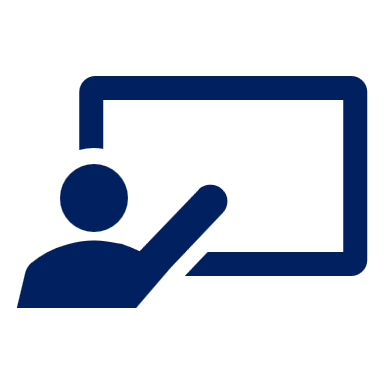 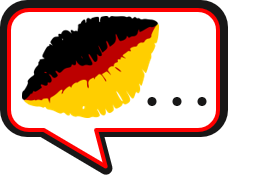 Follow up 4a
Rede mit deinem Partner/deiner Partnerin.
sprechen
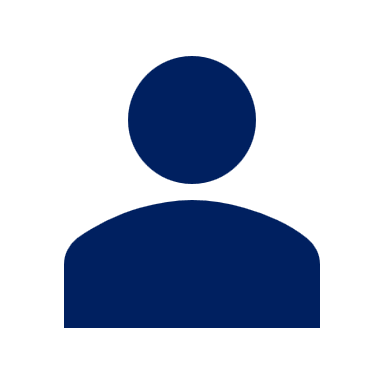 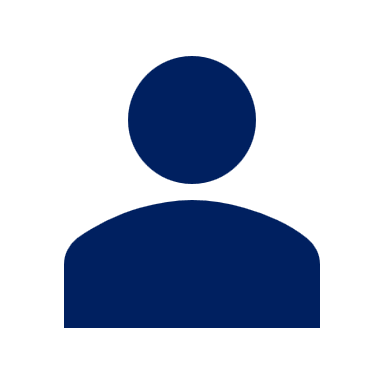 1. Wir haben viel…
2. Ihr habt viele…
3. Sie haben viele…
4. Wir haben viel…
5. Sie haben viele…
B
A
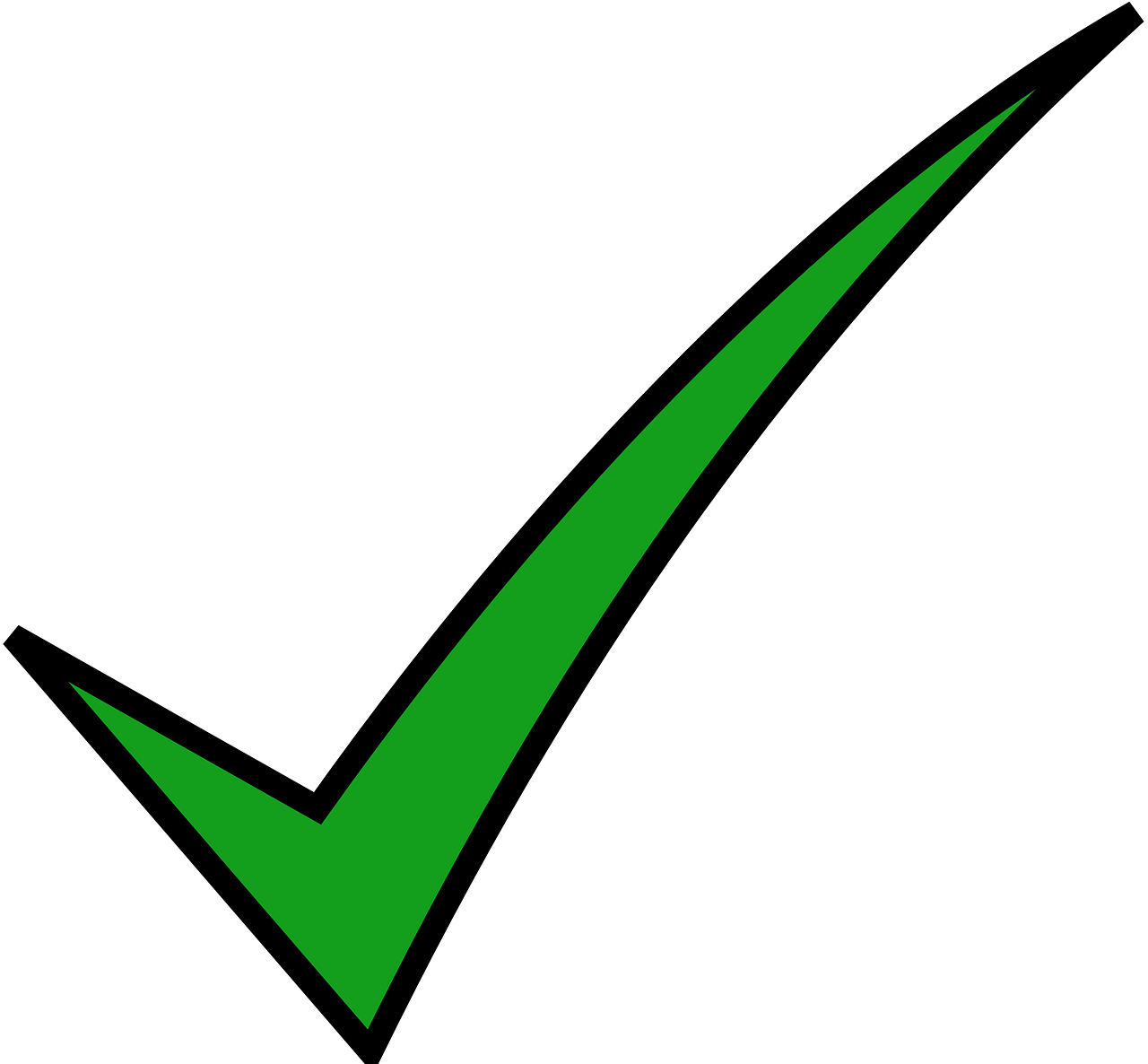 …
…
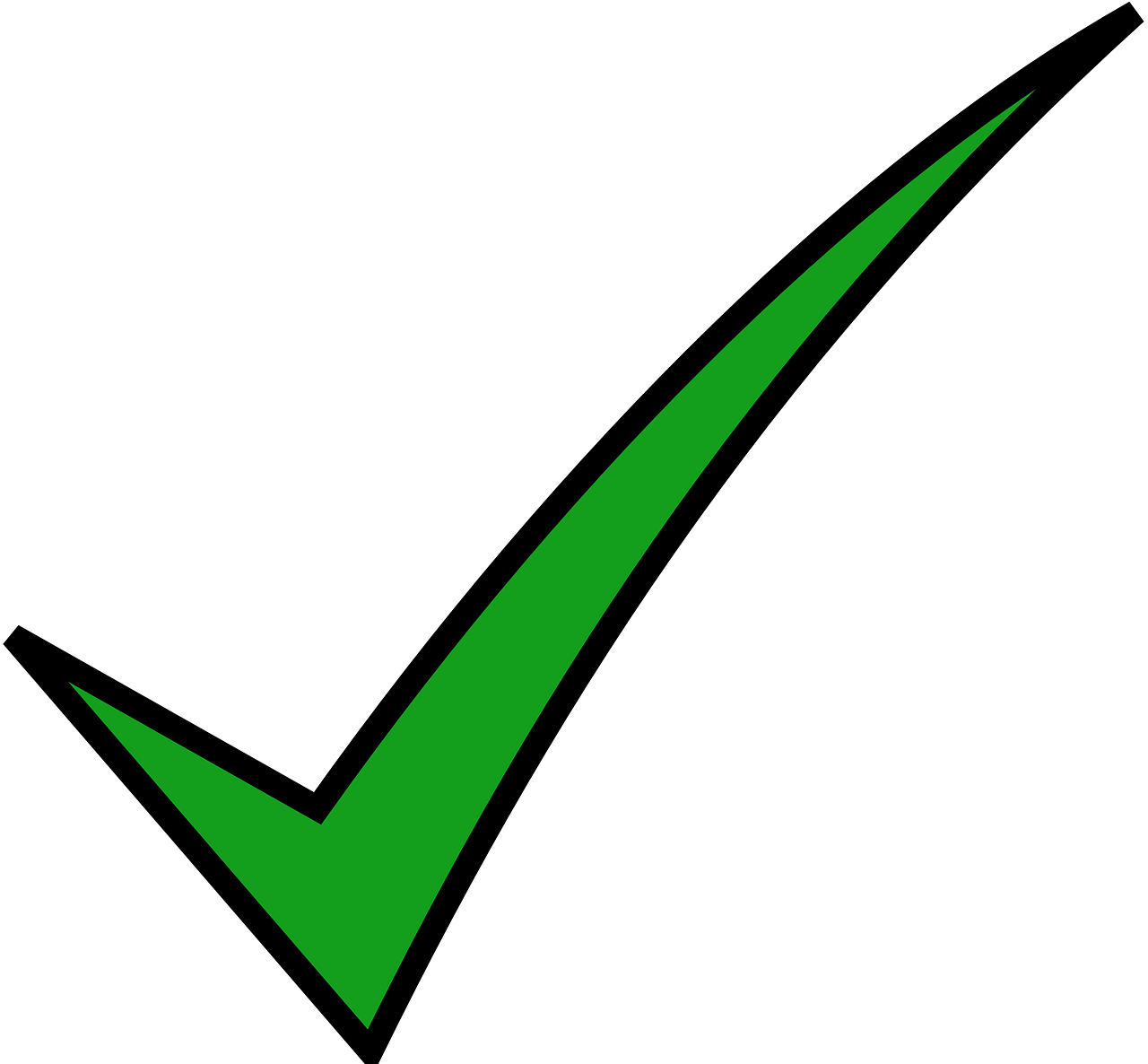 
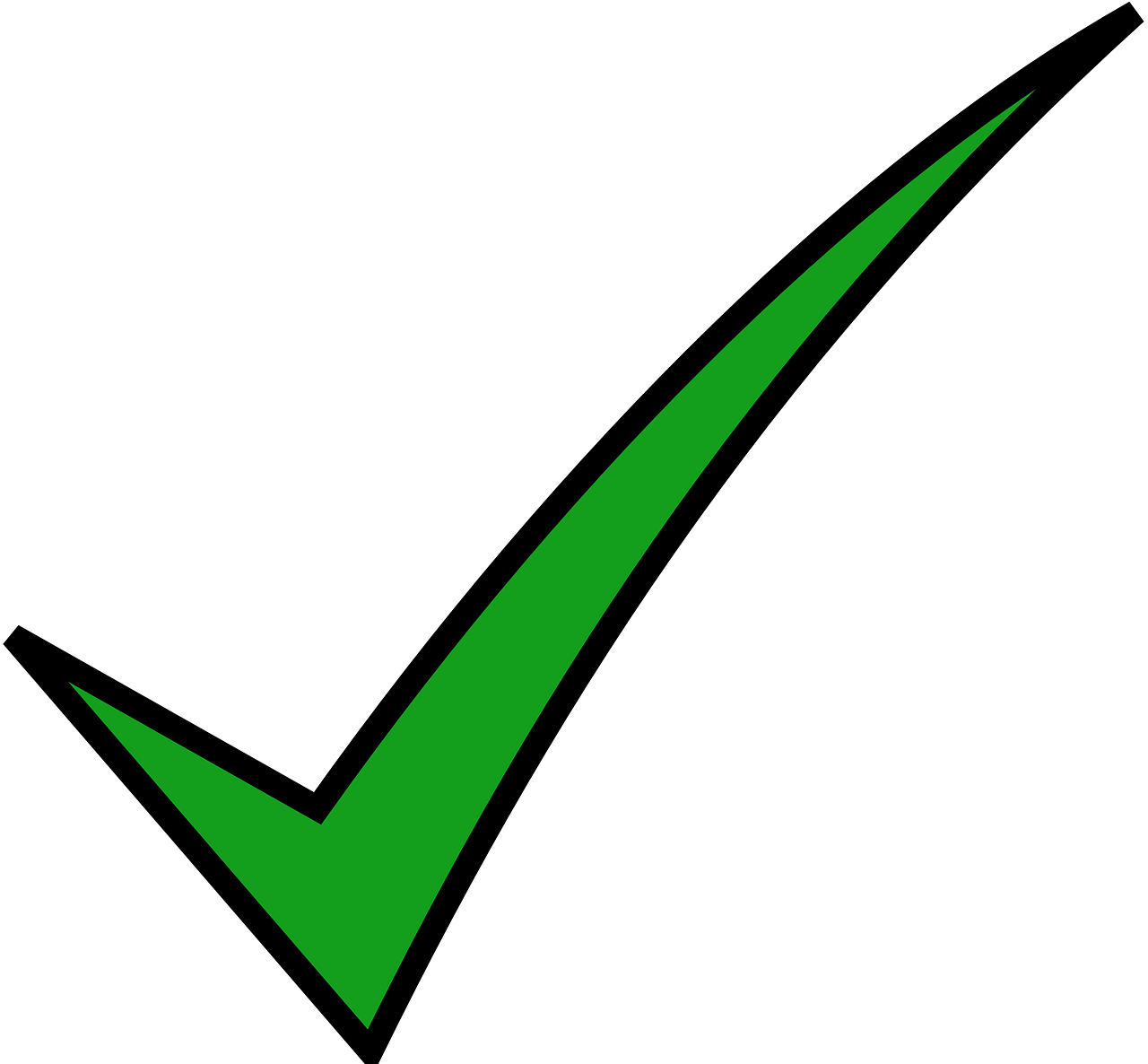 1. We have lots of culture.
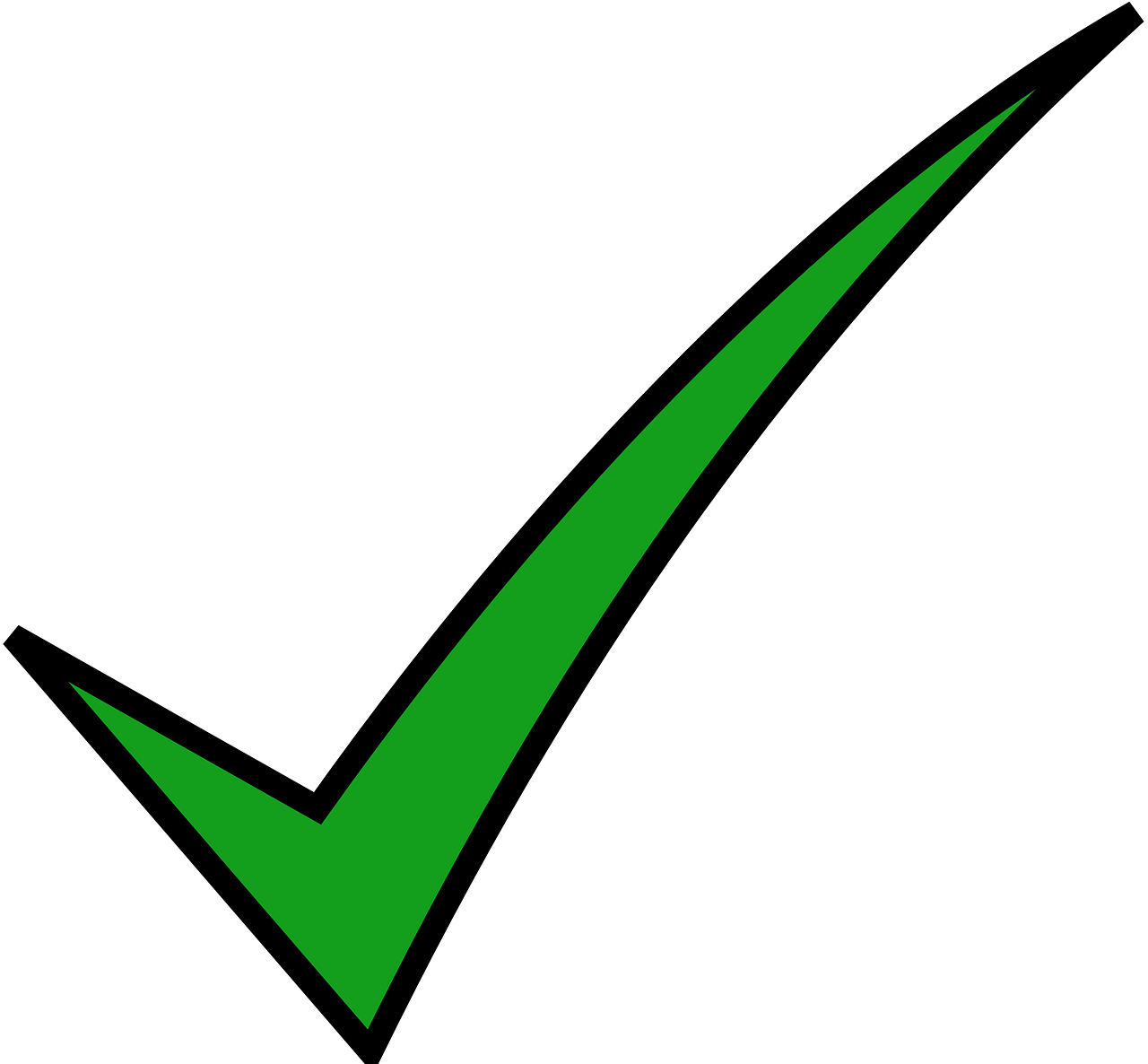 2. You (all) have lots of villages.
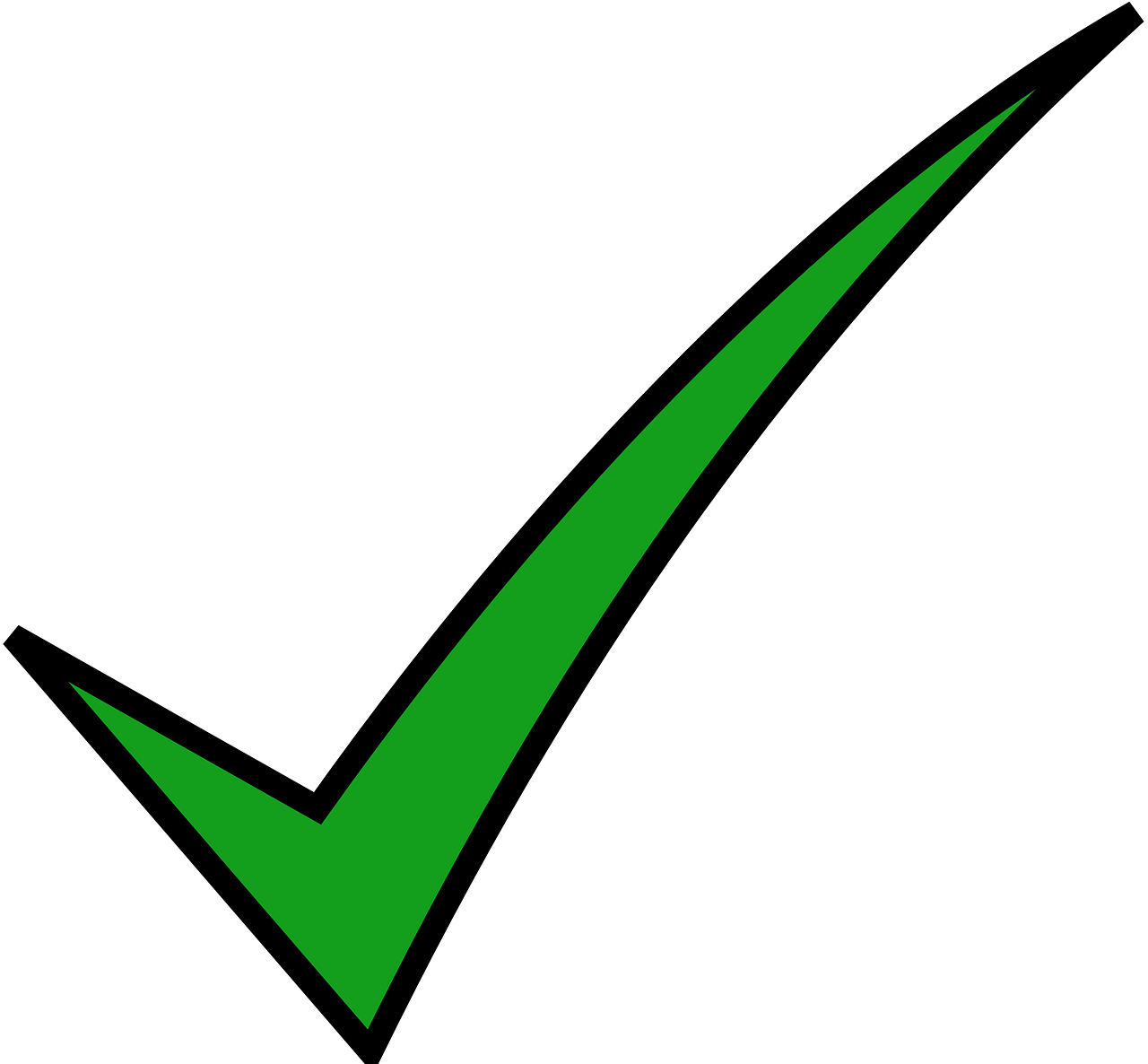 3. They have lots of footballers.
4. We have lots of cake.
5. They have lots of colours.
[Speaker Notes: Round 1

Procedure:
Partner As turn away.
Click to bring up partner B’s prompts, which they copy down.
Partner Bs turn away.
Click to bring up Partner A’s prompts. Partner As say each of the 5 sentences.
Partner Bs listen out for viel or viele and provide the ending to Partner A’s sentences, depending on whether is it a countable/uncountable noun.
Partner As listen and write the full sentence that the they have jointly created, in English.
Partner Bs turn back to the board.
Click to reveal answers.
Move to the next slide to swap roles.


Note: the procedure is designed to avoid using paper/printing.  However, if it is too time-consuming then pupils can be given their prompts on a paper handout.  See the end of the presentation.]
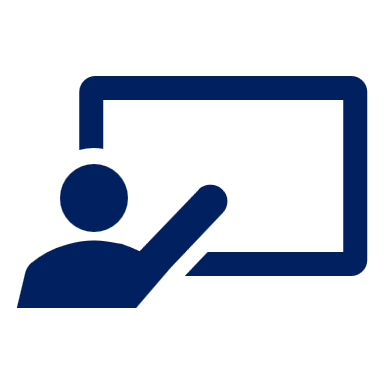 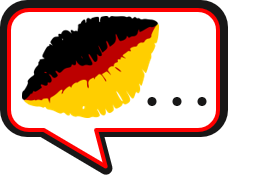 Follow up 4b
Rede mit deinem Partner/deiner Partnerin.
sprechen
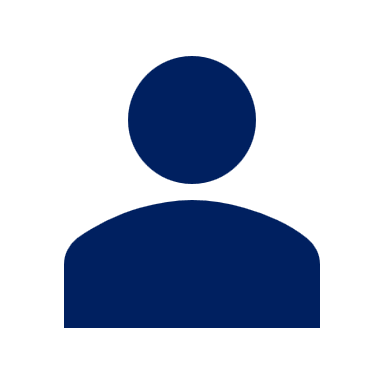 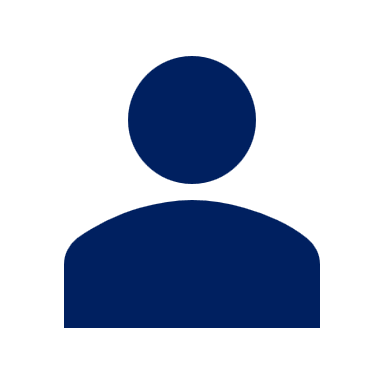 1. Ihr habt viele…
2. Wir haben viel…
3. Sie haben viele…
4. Wir haben viele…
5. Ihr habt viel…
B
A
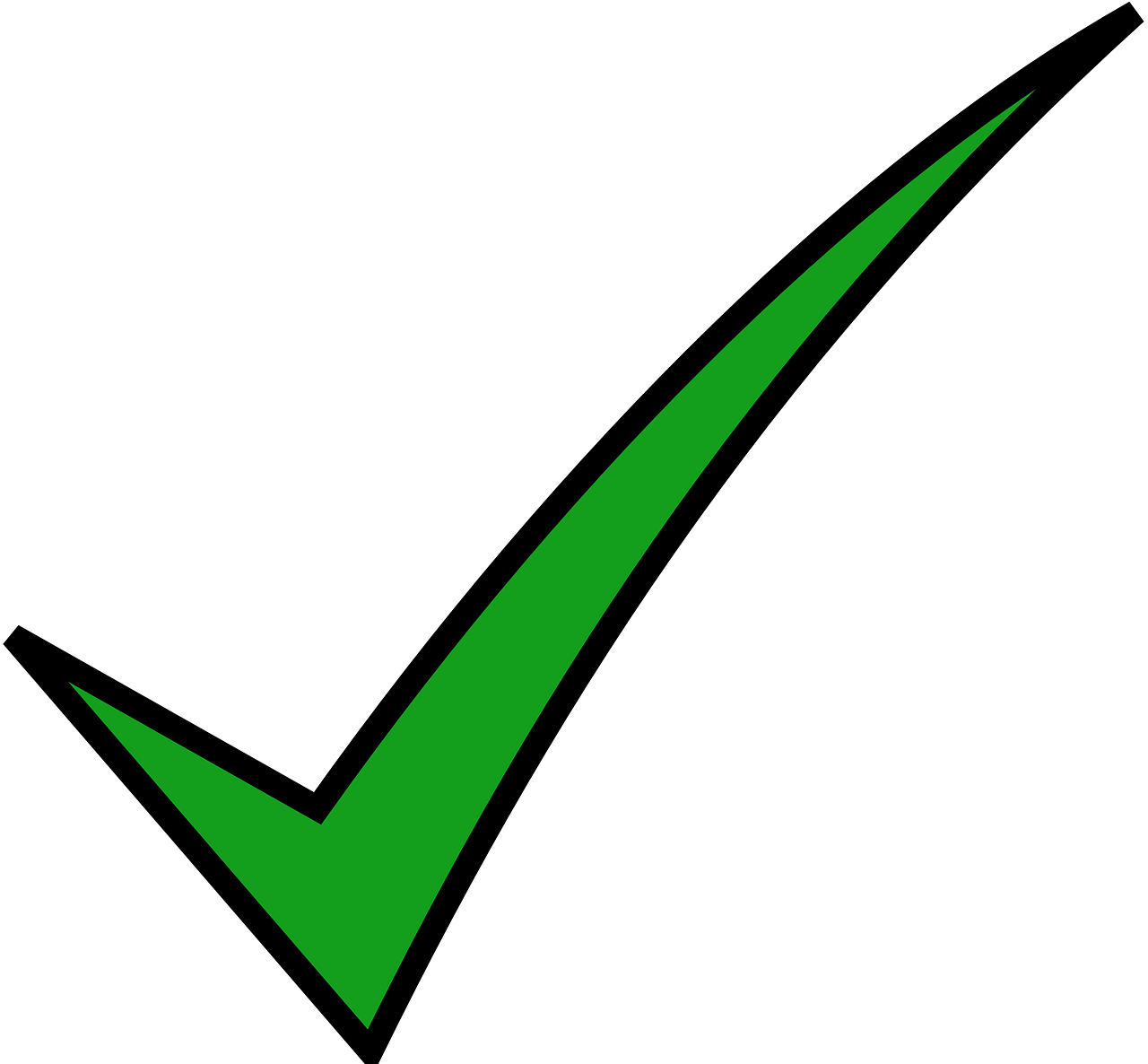 …
…
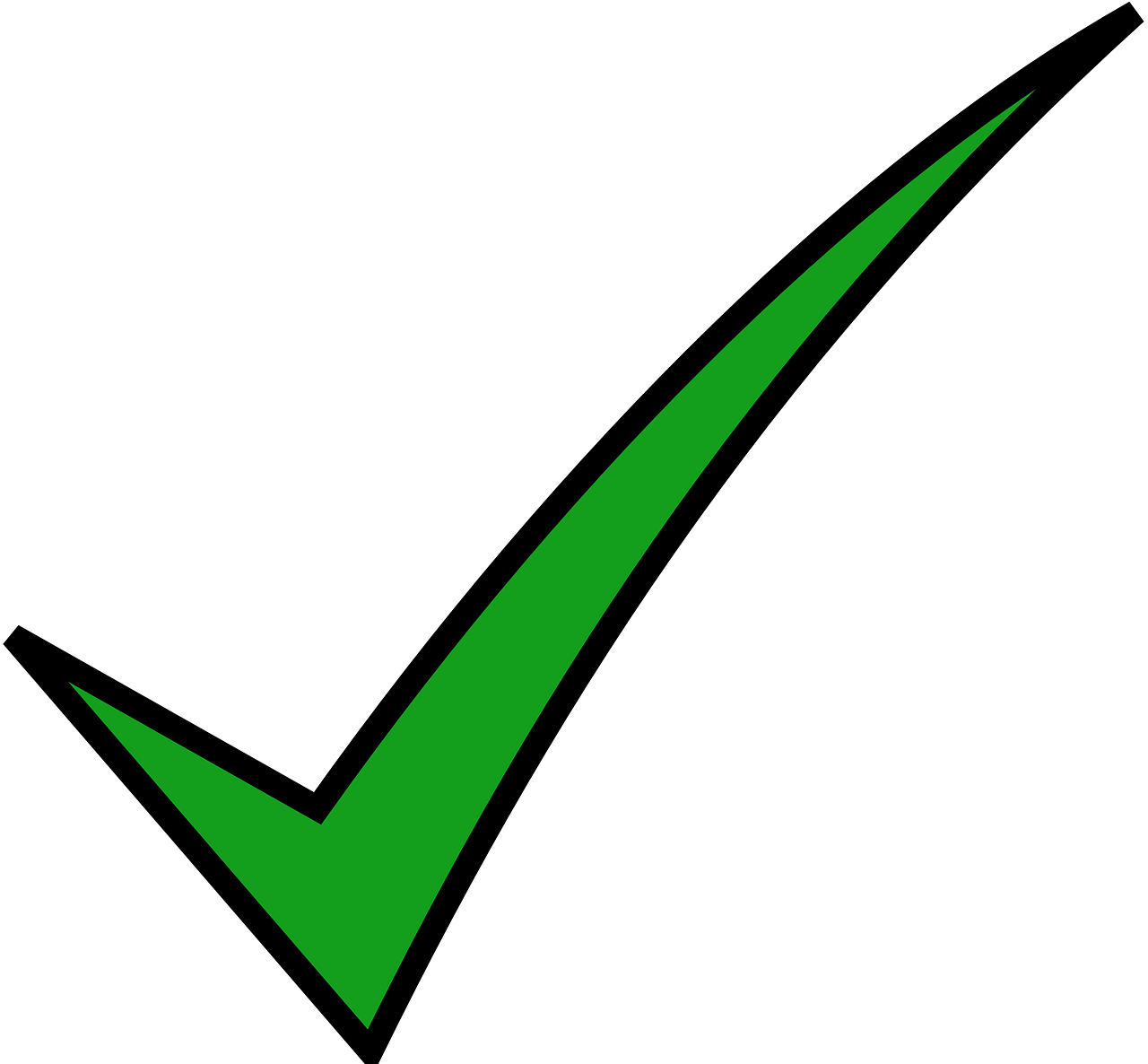 
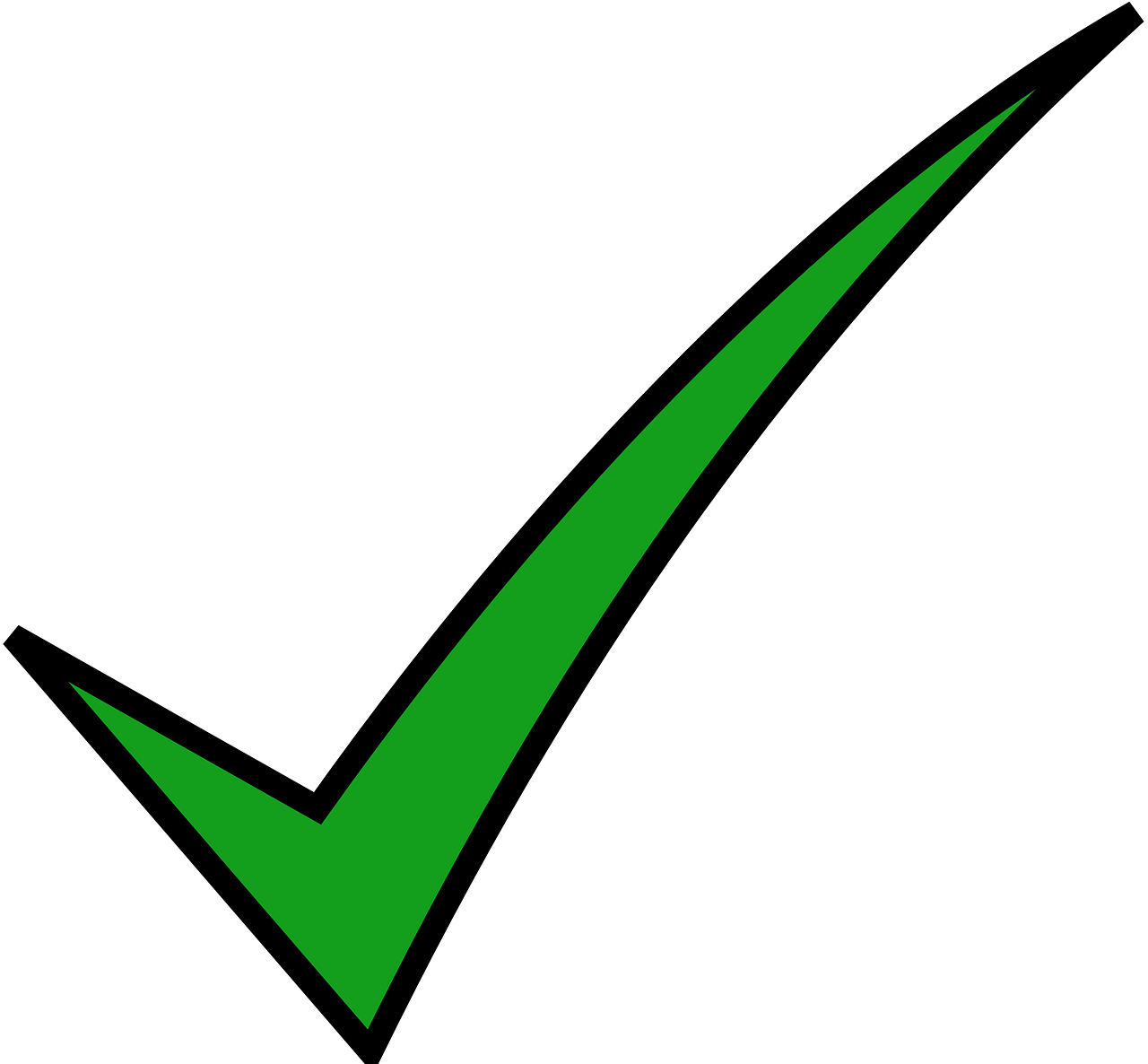 1. You (all)  have lots of swimming pools.
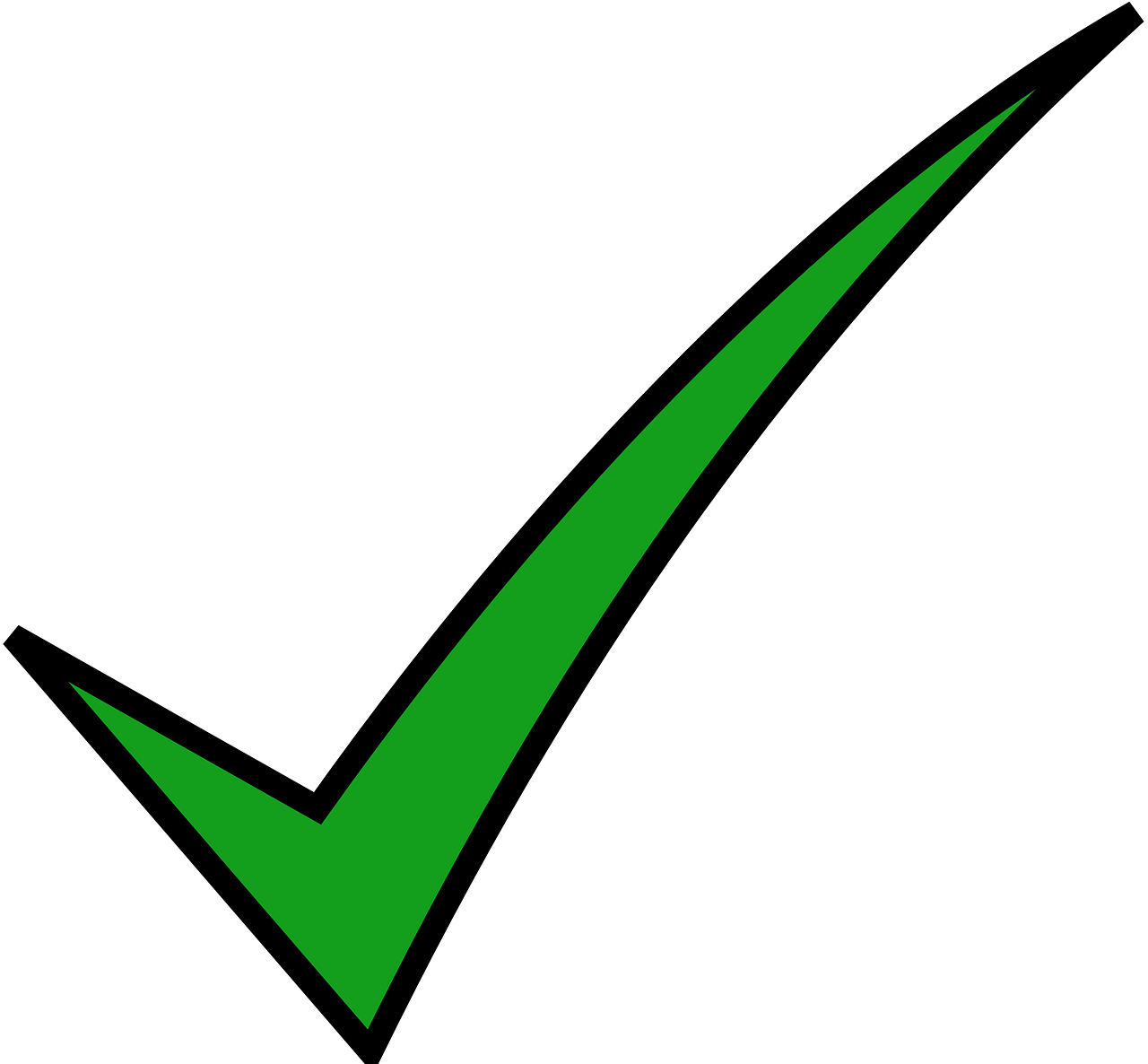 2. We have lots of countryside.
3. They have lots of houses.
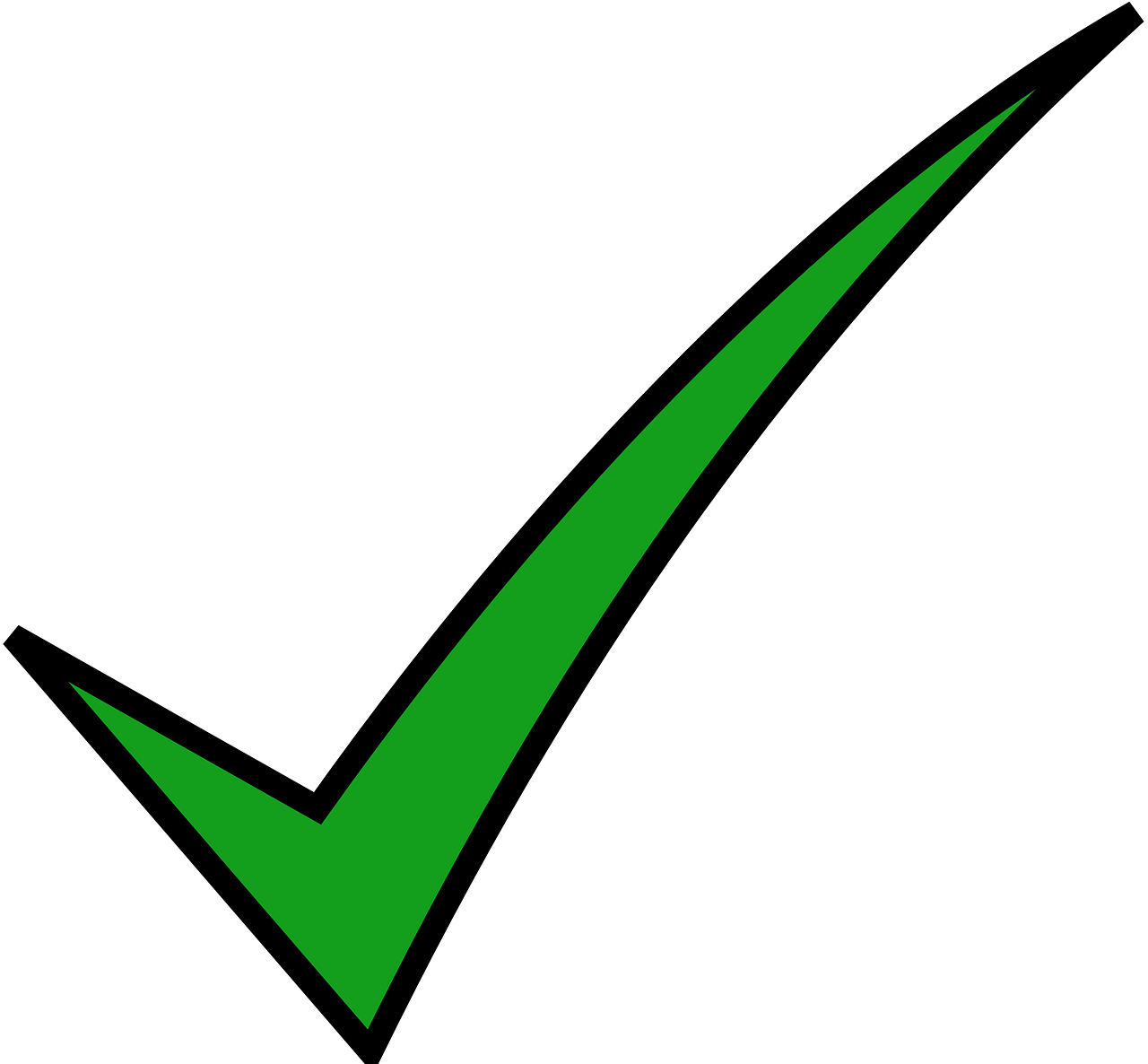 4. We have lots of musicians.
5. You (all) have lots of cheese.
[Speaker Notes: Slide 2 of 2. Pupils swap roles.]

Schreib auf Englisch.
Follow up 5:
Can you get at least 12 points?
this, that (f), these, those
Vokabeln
this, that (nt)
x2
this, that (m)
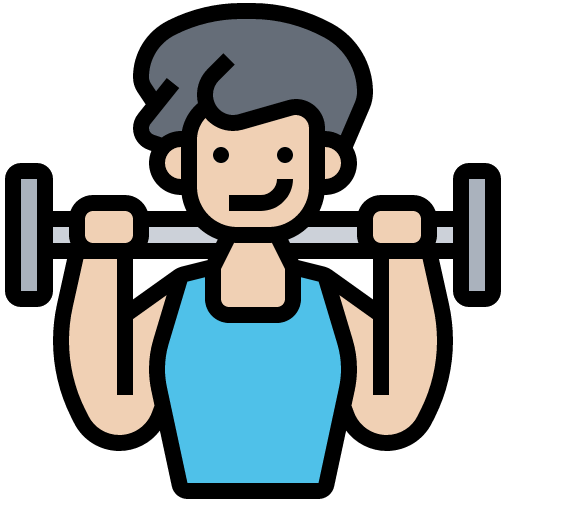 to play, playing
to sing, singing
to swim, swimming
Wörter
to use, using
to receive, receiving
to explain, explaining
everything
many, lots of
all (of the)
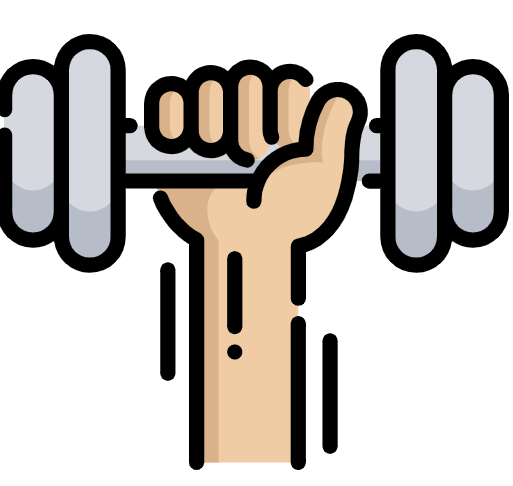 (the) food, meal
(the) culture
(the) cheese
x1
(the) country, countryside
(the) lakes
(the) lake
[Speaker Notes: Timing: 5 minutes

Aim: to practise written production of vocabulary from this and revisited weeks.

Procedure:1. Give pupils a blank grid.  They fill in the English meanings of any of the words they know, trying to reach 15 points in total.2. Remind pupils that adjectives can refer to male or female persons and they should note this in their translations. E.g. pleased (f), short (m).

Note:The most recently learnt and practised words are pink, words from the previous week are green and those from week 1 are blue, thus more points are awarded for them, to recognise that memories fade and more effort (heavy lifting!) is needed to retrieve them.]

Schreib auf Deutsch.
Follow up 5:
Can you get at least 12 points?
Vokabeln
singen
erklären
benutzen
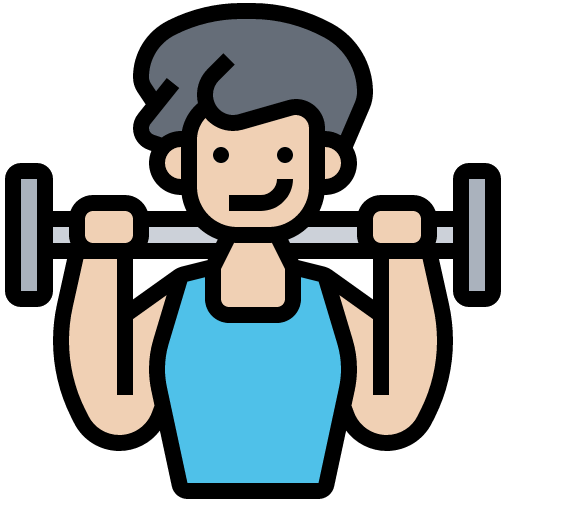 diese
bekommen
dieser
Wörter
x2
schwimmen
spielen
dieses
die Seen
das Essen
der See
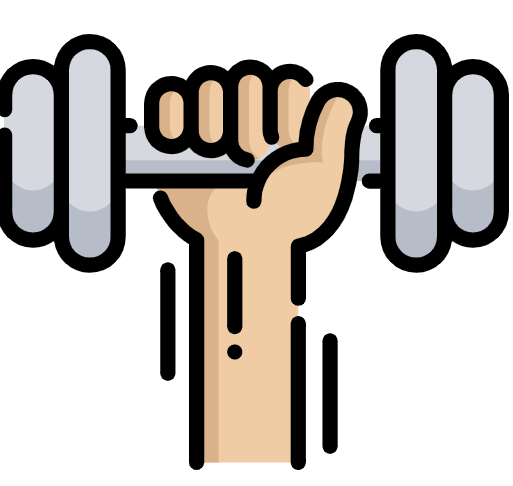 das Land
viele
alles
x1
die Kultur
der Käse
alle
[Speaker Notes: Timing: 5 minutes

Aim: to practise written production of vocabulary from this and revisited weeks.

Procedure:1. Give pupils a blank grid.  They fill in the English meanings of any of the words they know, trying to reach 15 points in total.2. Remind pupils that adjectives can refer to male or female persons and they should note this in their translations. E.g. pleased (f), short (m).

Note:The most recently learnt and practised words are pink, words from the previous week are green and those from week 1 are blue, thus more points are awarded for them, to recognise that memories fade and more effort (heavy lifting!) is needed to retrieve them.]
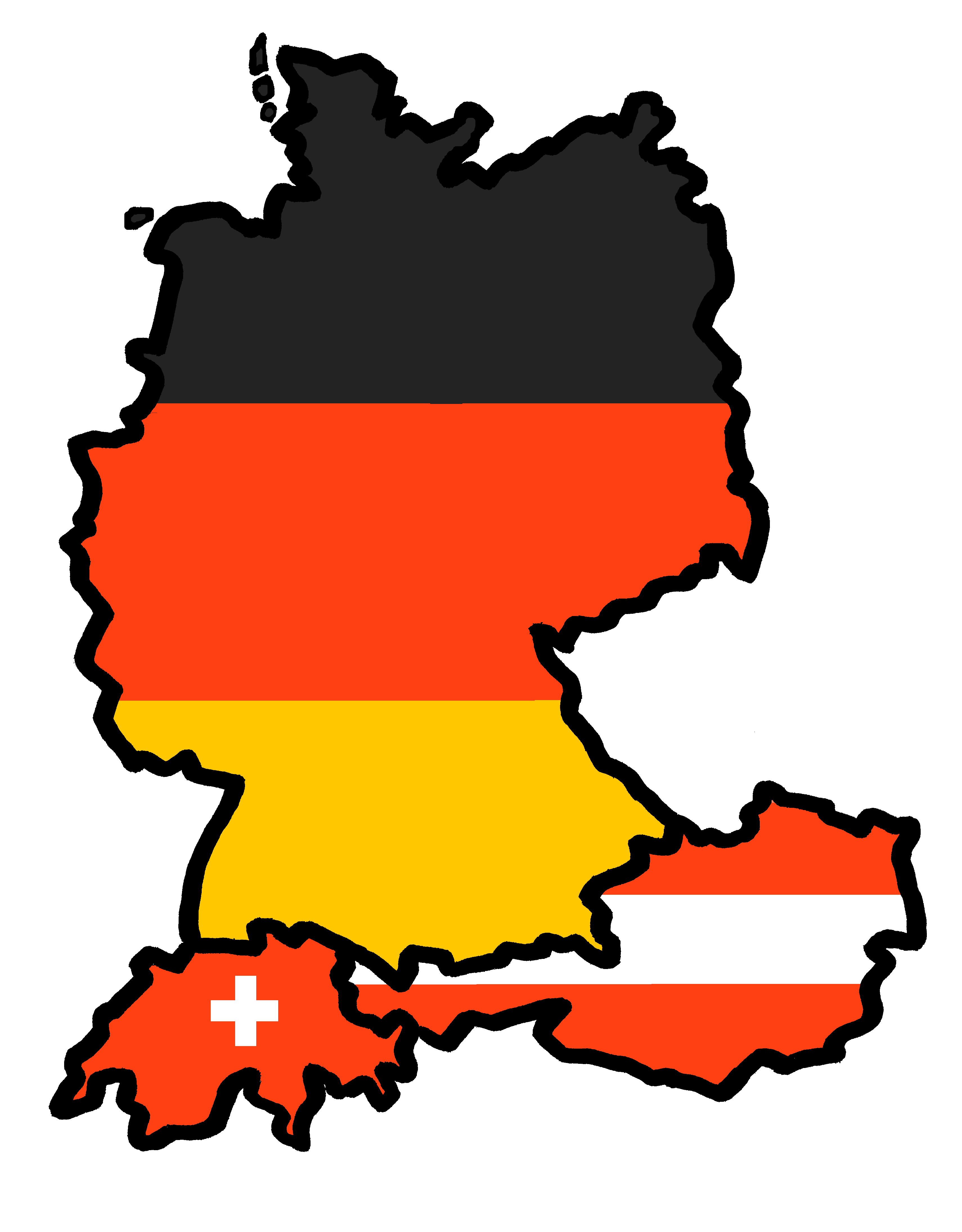 Tschüss!
grün

Schreib auf Englisch.
Follow up 5:
Can you get at least 12 points?
Vokabeln
x2
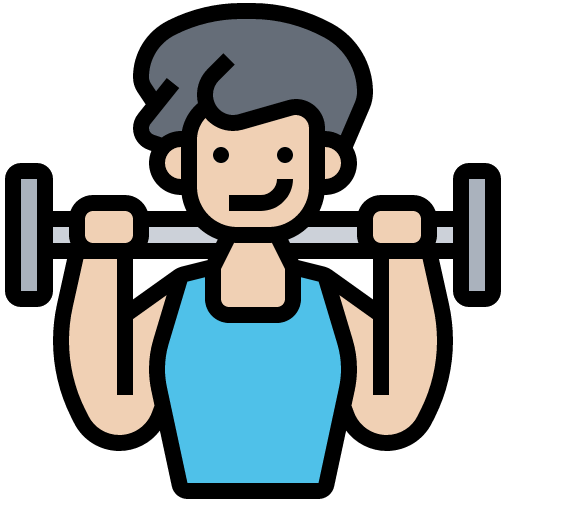 Wörter
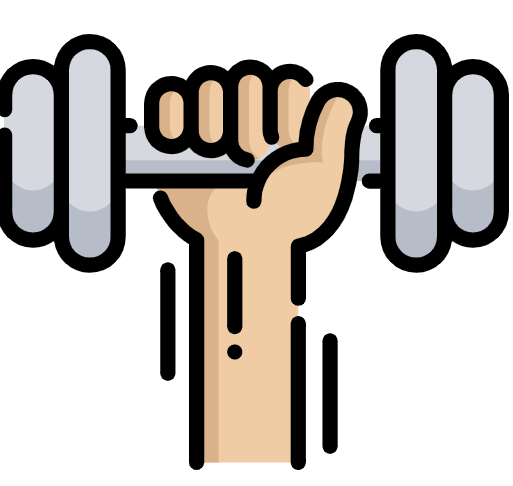 x1
[Speaker Notes: Handout]

Schreib auf Deutsch.
Follow up 5:
Can you get at least 12 points?
Vokabeln
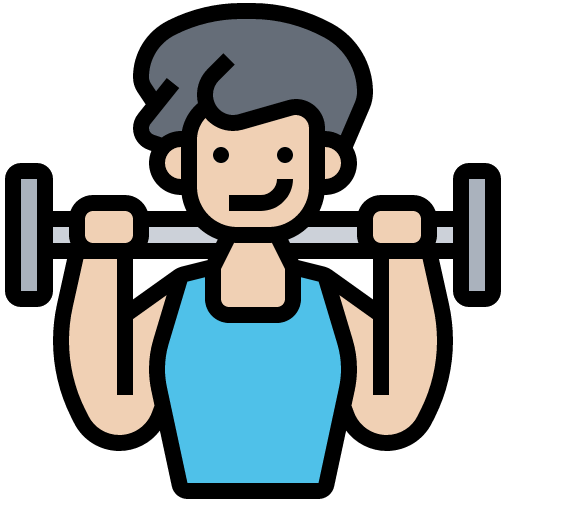 Wörter
x2
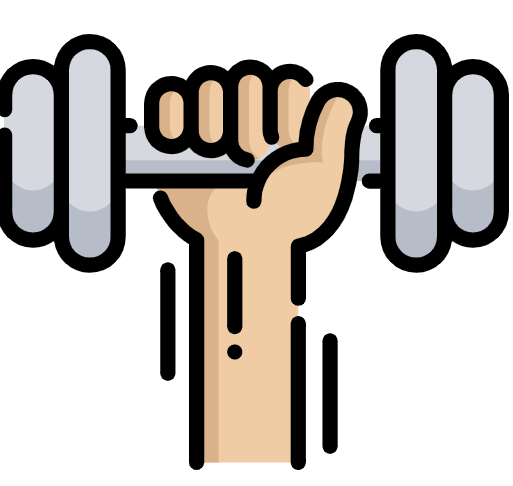 x1
[Speaker Notes: Handout]